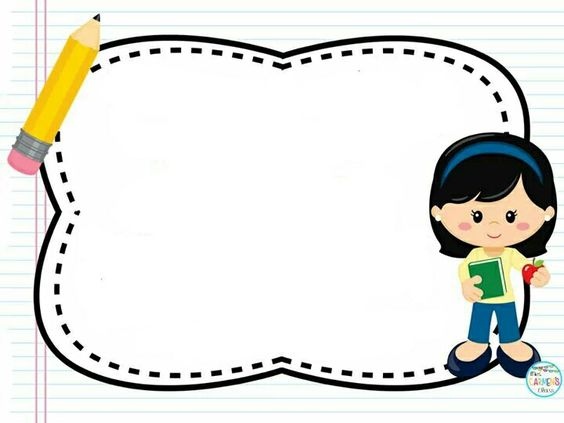 EXPEDIENTES DE LOS ALUMNOS
Comunidad: San José de la Joya
Alumna practicante: Fernanda Alejandra González Méndez
Numero de alumnos: 8 (tercer grado)
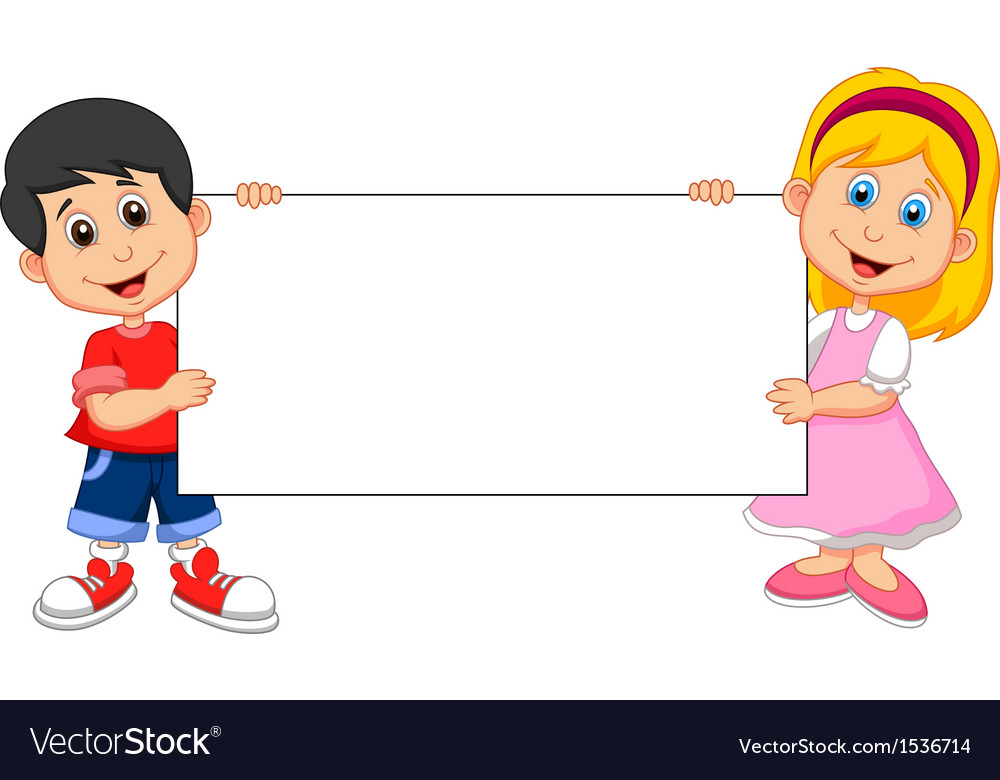 FECHA DE EVIDENCIAS.
1 DE MARZO AL 26 DE MARZO
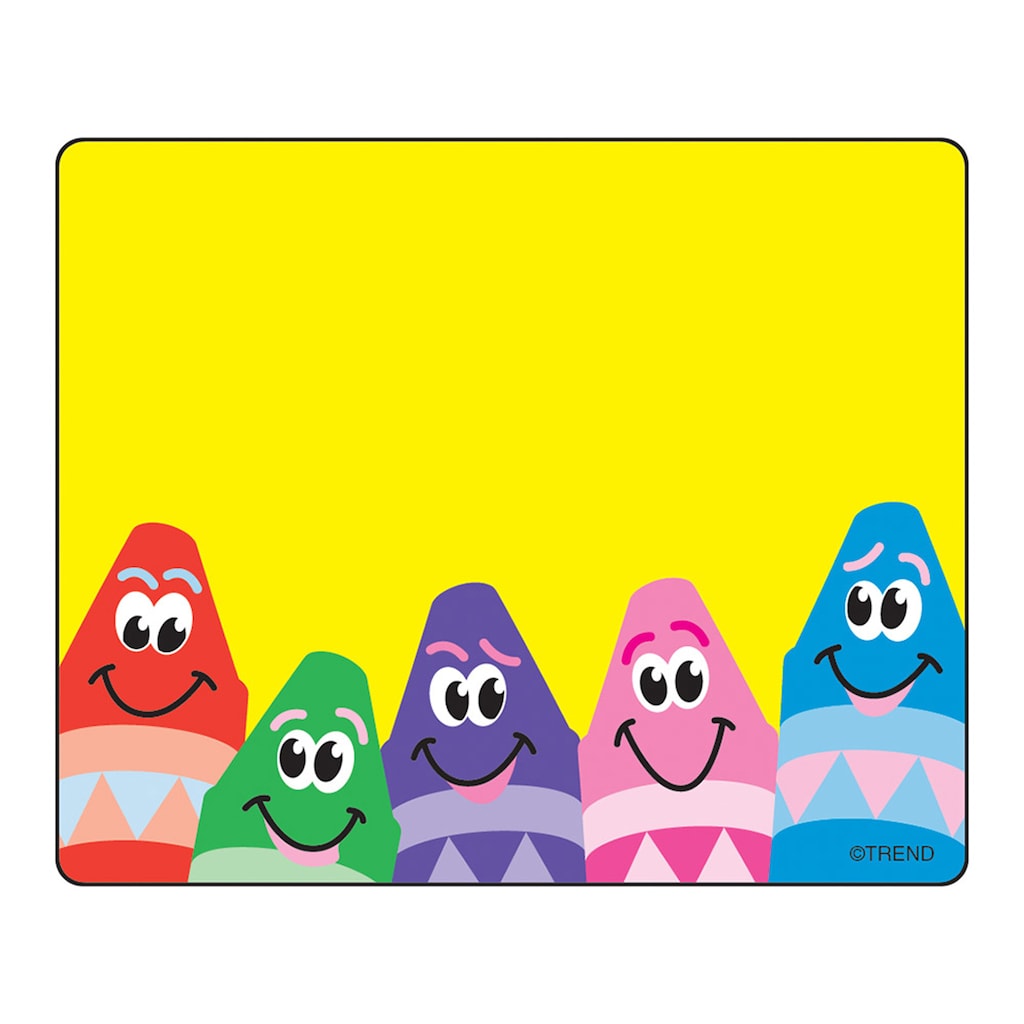 KEIRI YARETZI RAMÍREZ MÉNDEZ
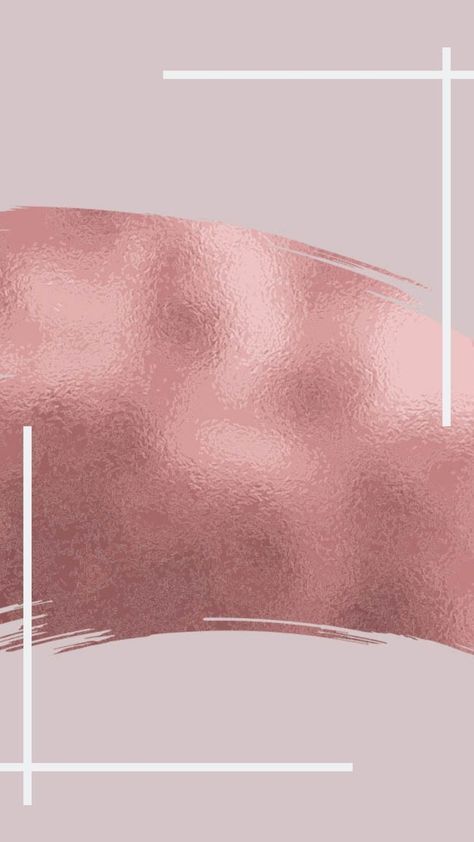 Aprendizaje esperado: Identifica las regularidades en una secuencia sencilla a partir de interpretar cómo se repite, aumenta y se ordena.
Indicaciones: continua con la secuencia según los números que se encuentran establecidos.
EVIDENCIA I.
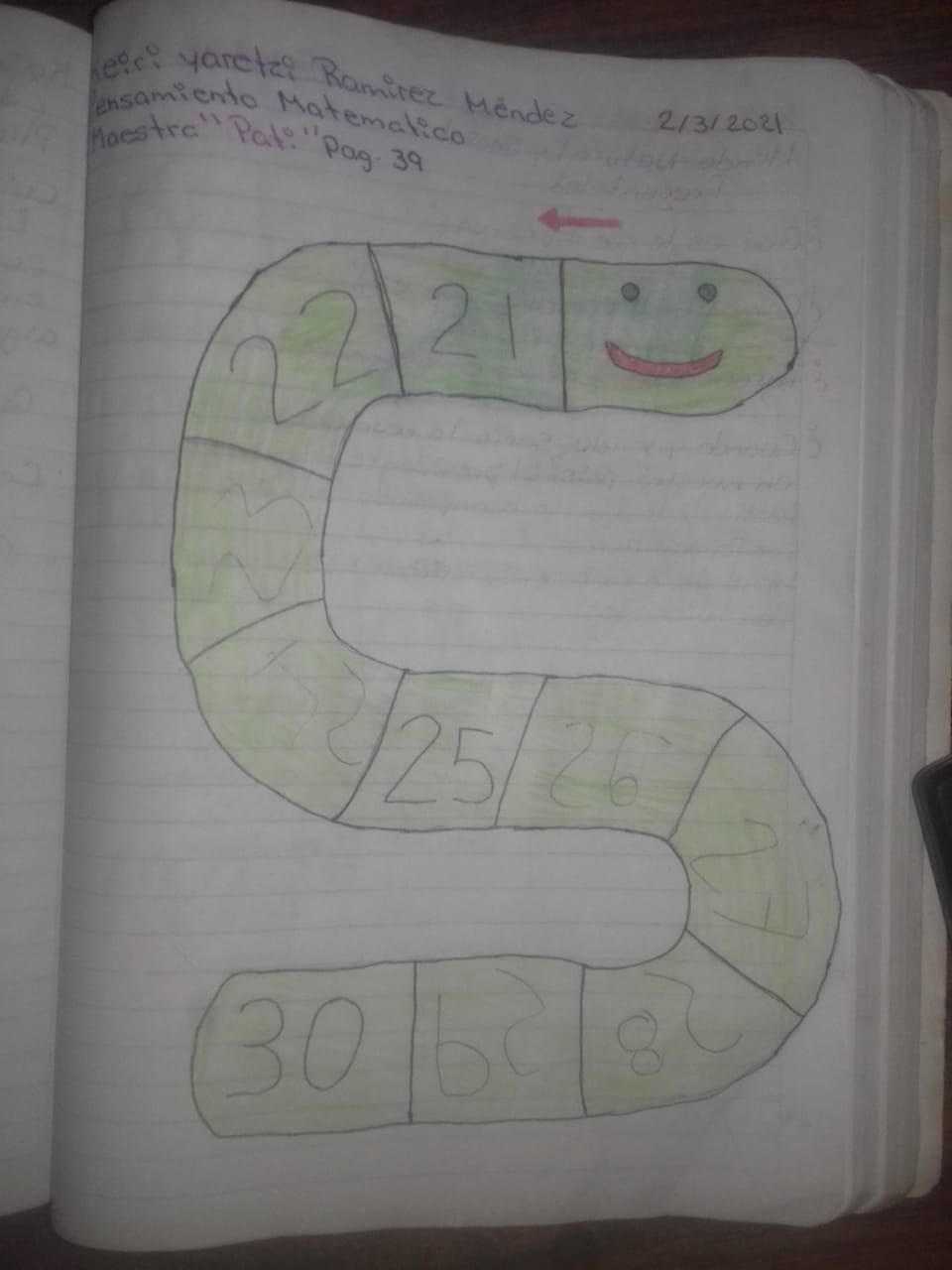 Martes 2 marzo 2021
Interpretación: poniendo los números 
Evaluación: requiere ayuda para realizar la secuencia de los números, en ocasiones confunde algunos números.
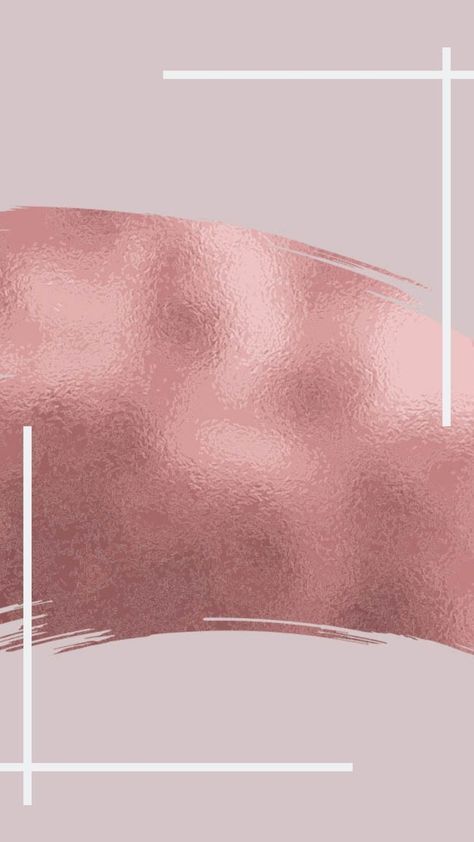 EVALUACIÓN CONTINUA 
Alumno: Keiri Yaretzi Ramírez Méndez Fecha: martes 2 marzo 2021
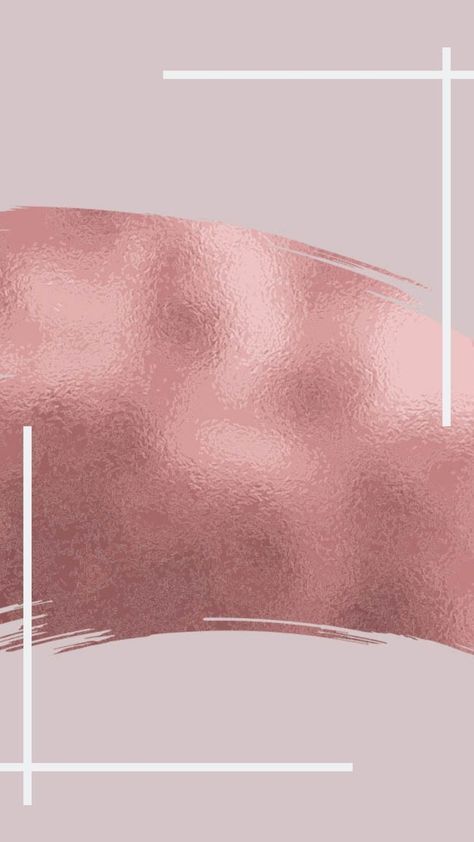 EVIDENCIA II.
Aprendizaje esperado: Conoce palabras y expresiones que se utilizan  en su medio familiar y localidad, y reconoce su significado.
Indicaciones: menciona un  objeto e indica con que letra empieza.
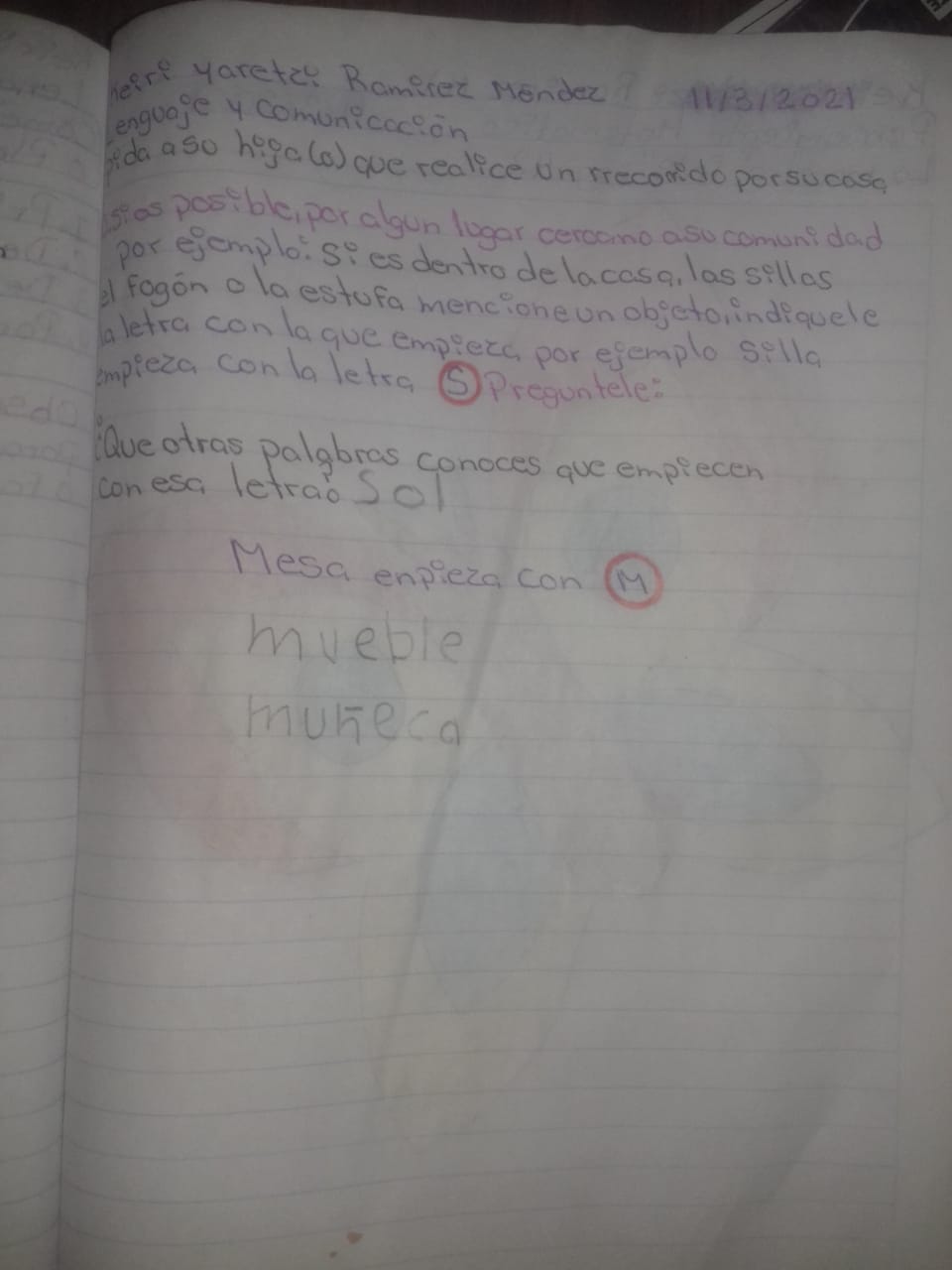 Jueves 11 marzo 2021
Interpretación: escribiendo
Evaluación: puede mencionar palabras que empiezan con la letra semejante.
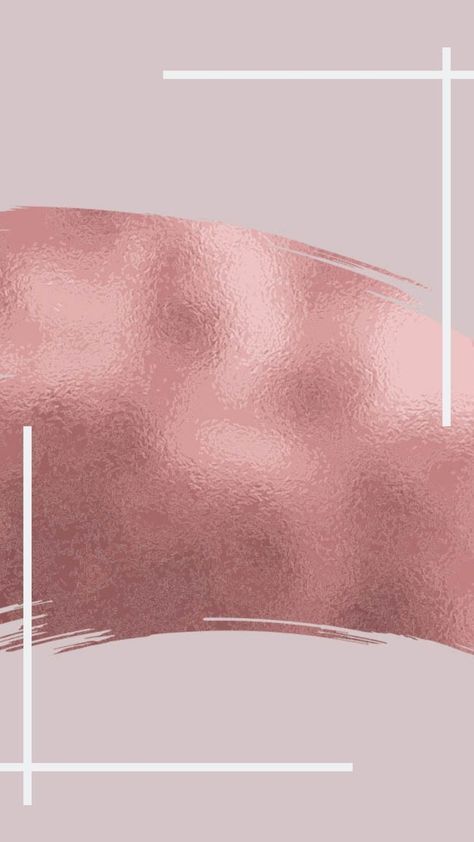 EVALUACIÓN CONTINUA 
Alumno: Keiri Yaretzi Ramírez Méndez Fecha: jueves 11 marzo 2021
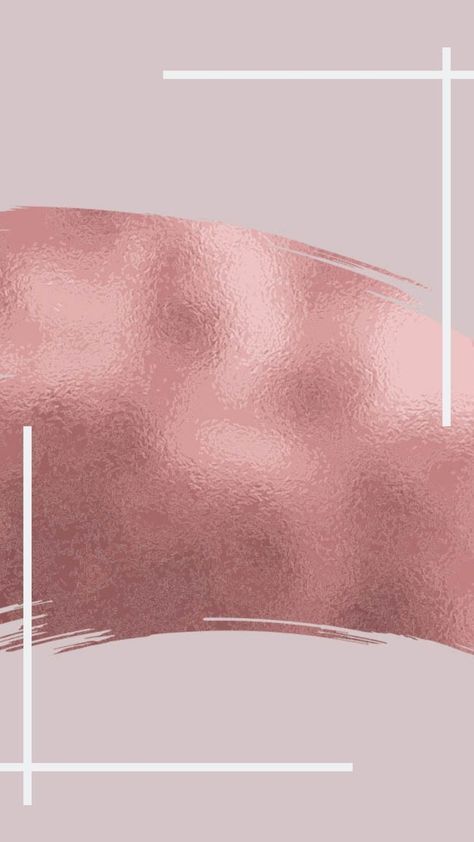 Aprendizaje esperado: Agrupa objetos con características similares, por ejemplo, tamaño, forma o color.
Indicaciones: cuenta cada una de las figuras y escribe el numero que hay de cada grupo.
EVIDENCIA III.
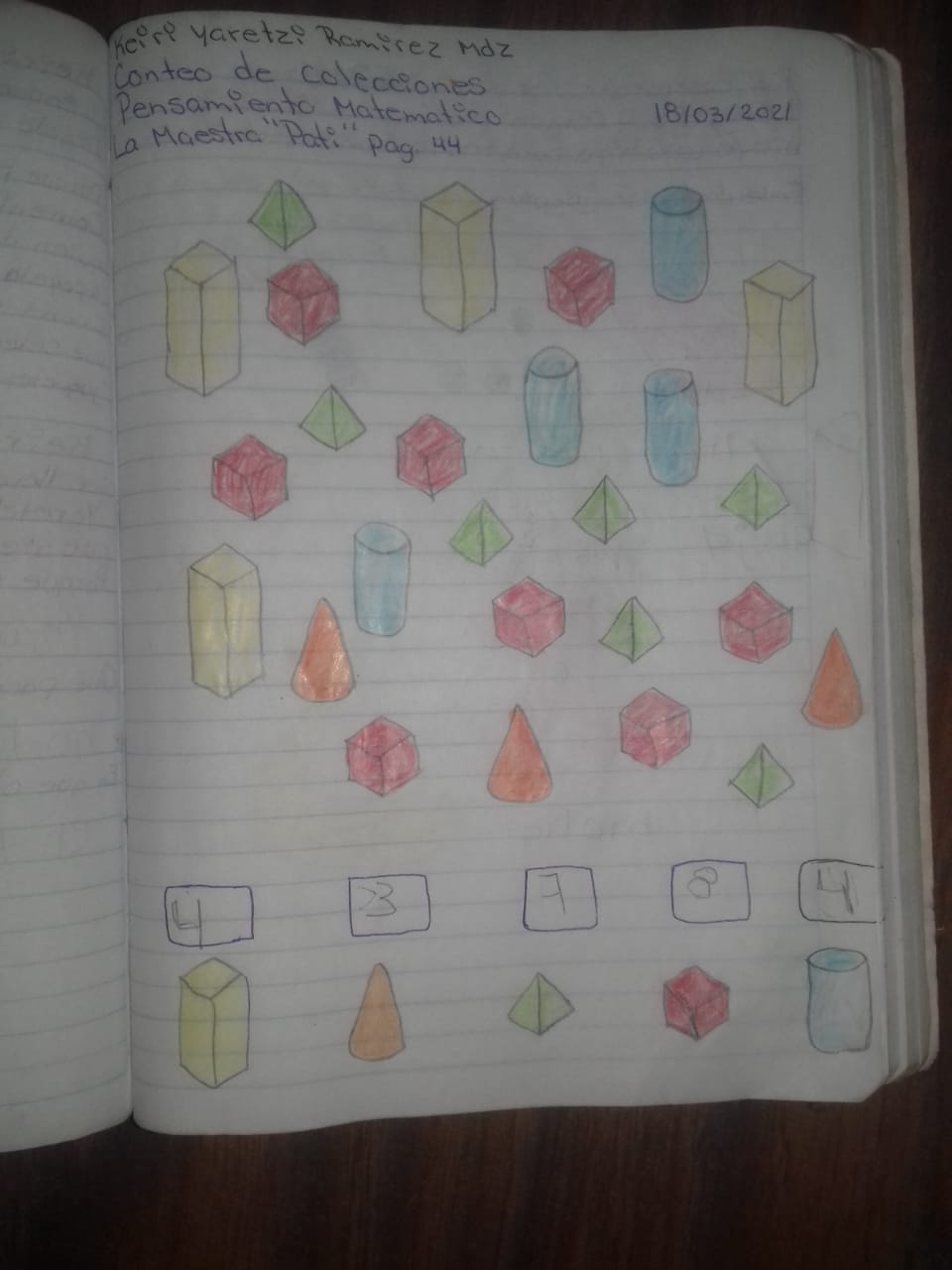 Jueves 18 marzo 2021
Interpretación: contando las figuras
Evaluación: identifica las distintos grupos de figuras y cuenta la cantidad de cada uno.
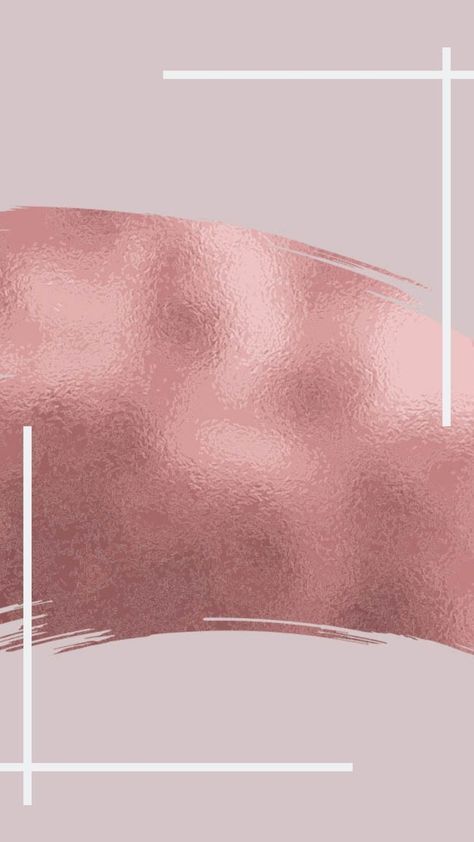 EVALUACIÓN CONTINUA 
Alumno: Keiri Yaretzi Ramírez Méndez Fecha: jueves 18 marzo 2021
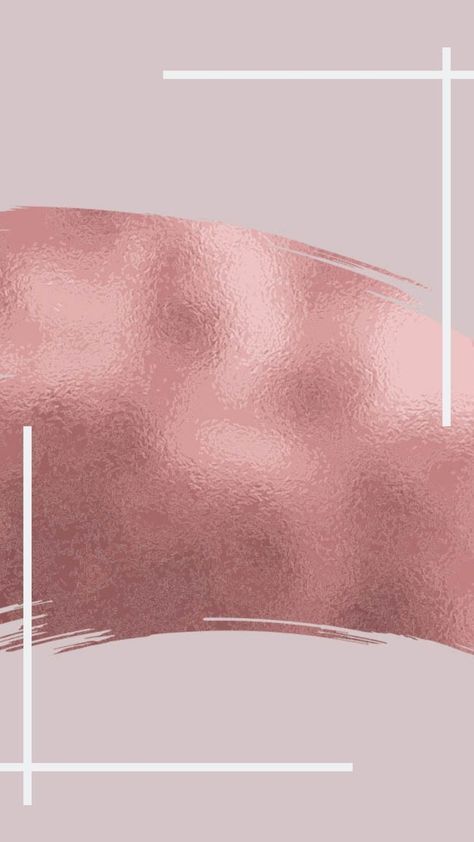 EVIDENCIA IV.
Aprendizaje esperado: Identifica que hay seres vivos que nacen de un huevo y otros se forman y nacen del cuerpo de su madre.
Indicaciones: cuenta lo cubos y escribe el número que corresponde.
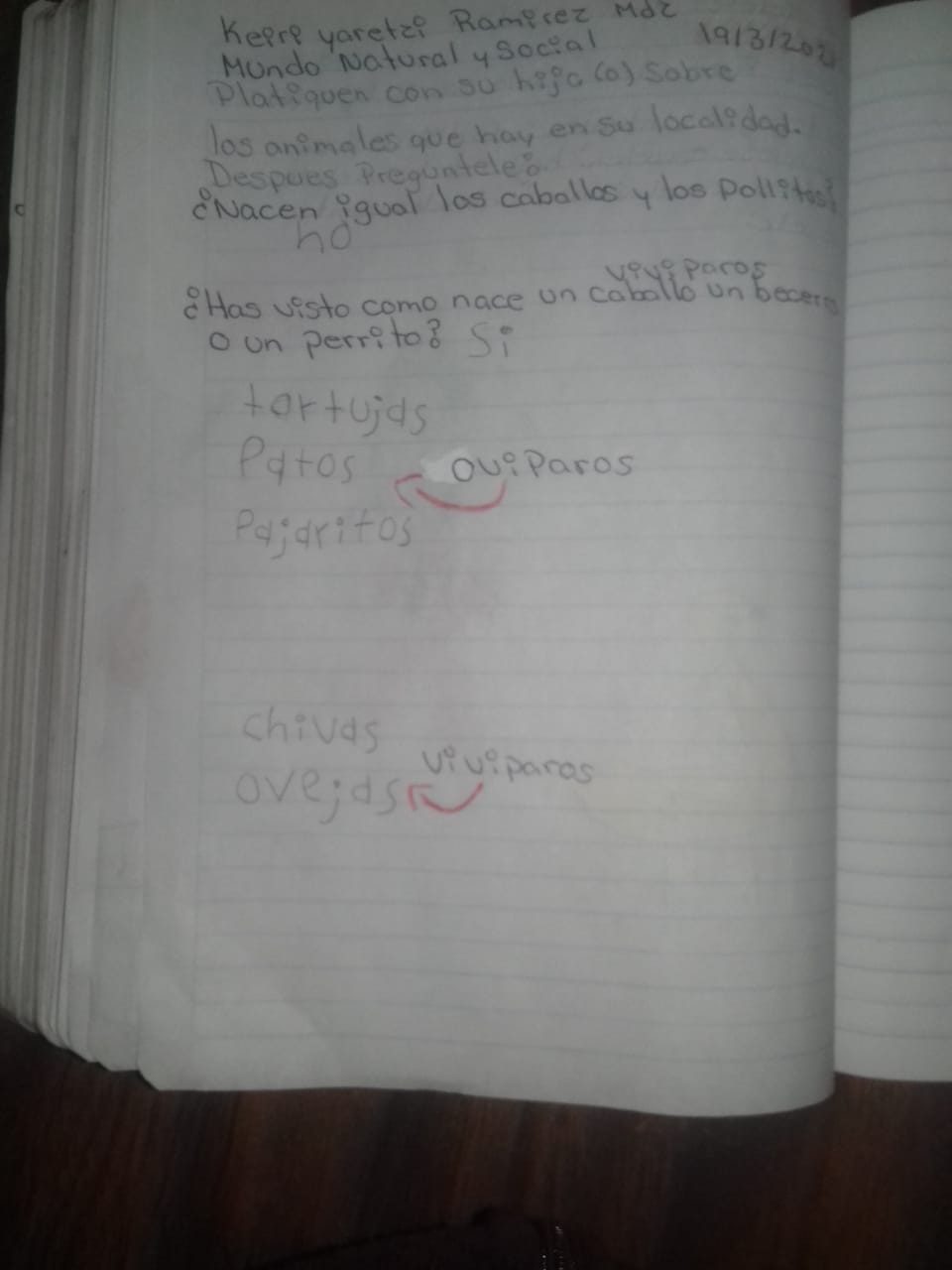 Viernes 19 marzo 2021
Interpretación: viendo animales
Evaluación: identifica que hay animales que nacen de un huevo y otros de la madre, comprende y menciona ejemplos
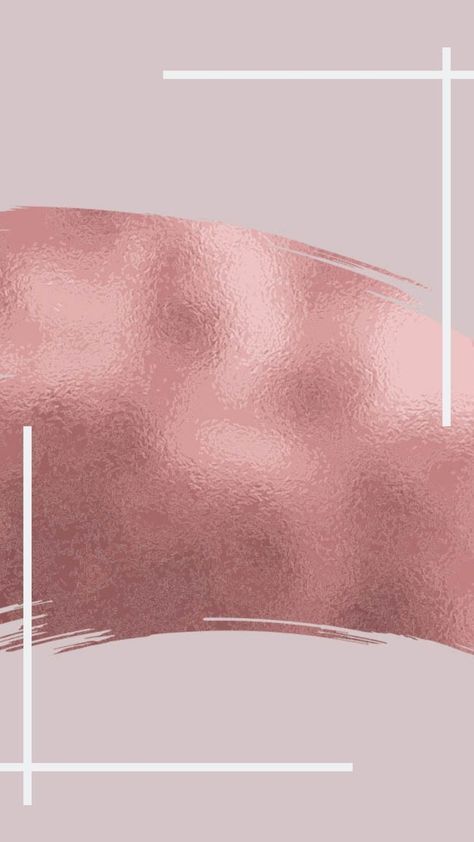 EVALUACIÓN CONTINUA 
Alumno: Keiri Yaretzi Ramírez Méndez Fecha: viernes 19 marzo 2021
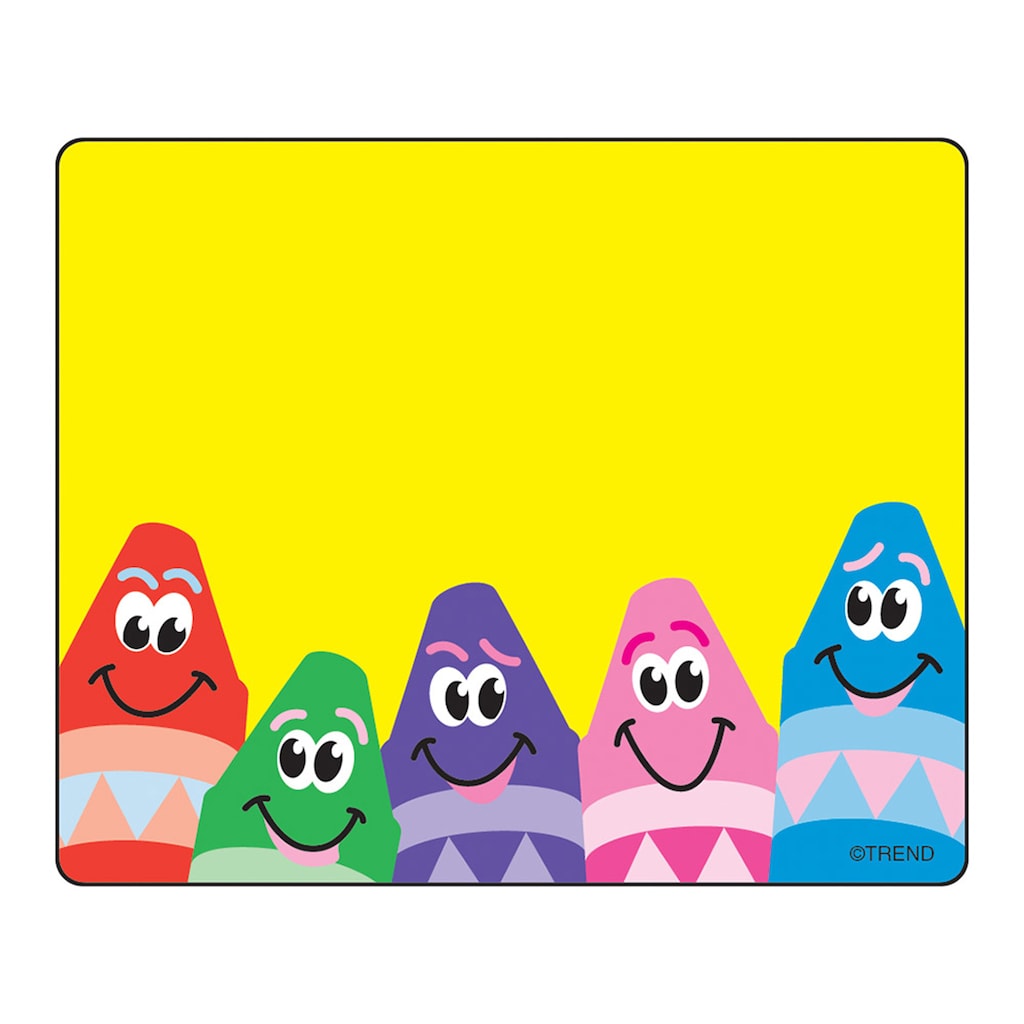 IKER YAHIR PALOMO NIETO
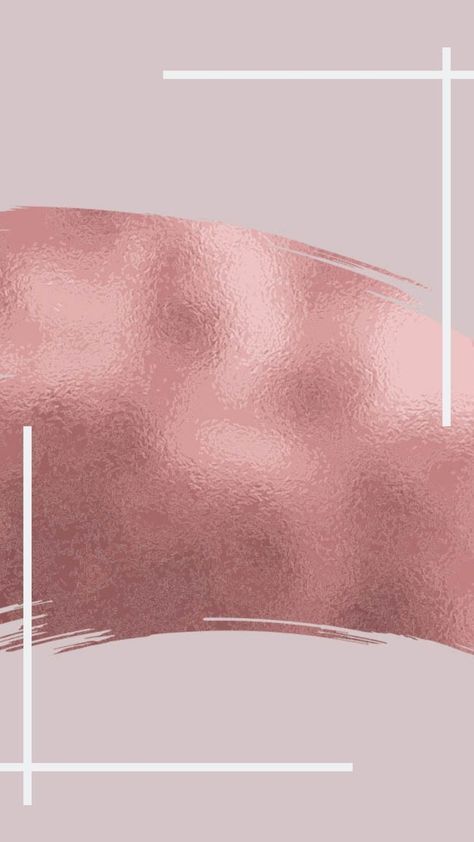 Aprendizaje esperado: Identifica las regularidades en una secuencia sencilla a partir de interpretar cómo se repite, aumenta y se ordena.
Indicaciones: continua con la secuencia según los números que se encuentran establecidos.
EVIDENCIA I.
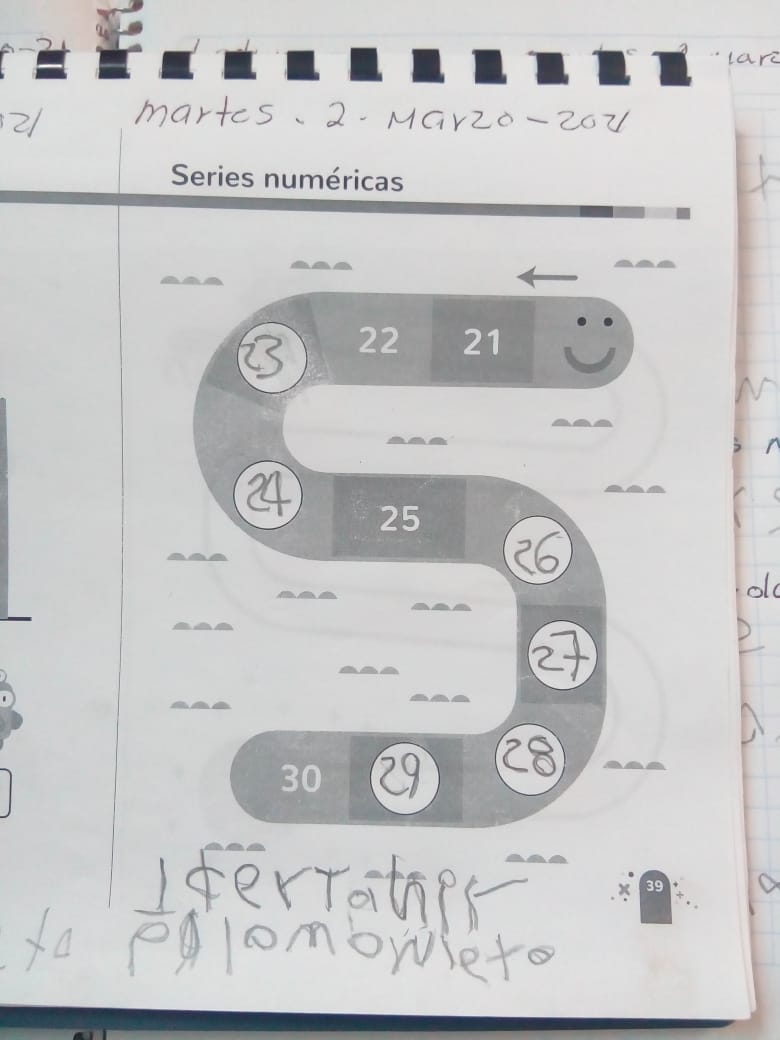 Martes 2 marzo 2021
Interpretación: completando los números 
Evaluación: logra realizar la secuencia de los números por si solo
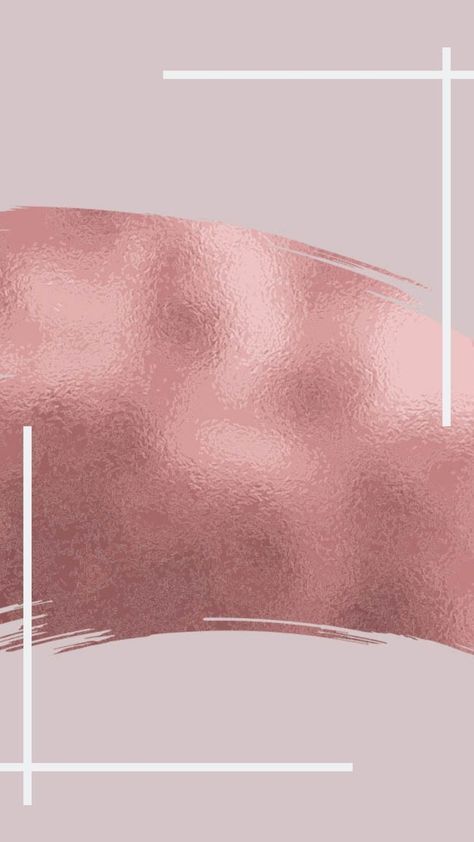 EVALUACIÓN CONTINUA 
Alumno: Iker Yahir Paloma Nieto Fecha: martes 2 marzo 2021
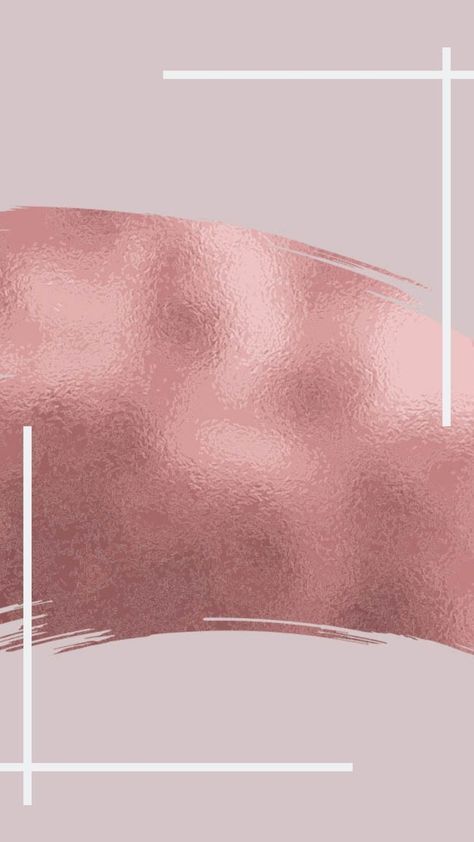 EVIDENCIA II.
Aprendizaje esperado: Conoce palabras y expresiones que se utilizan  en su medio familiar y localidad, y reconoce su significado.
Indicaciones: menciona un  objeto e indica con que letra empieza.
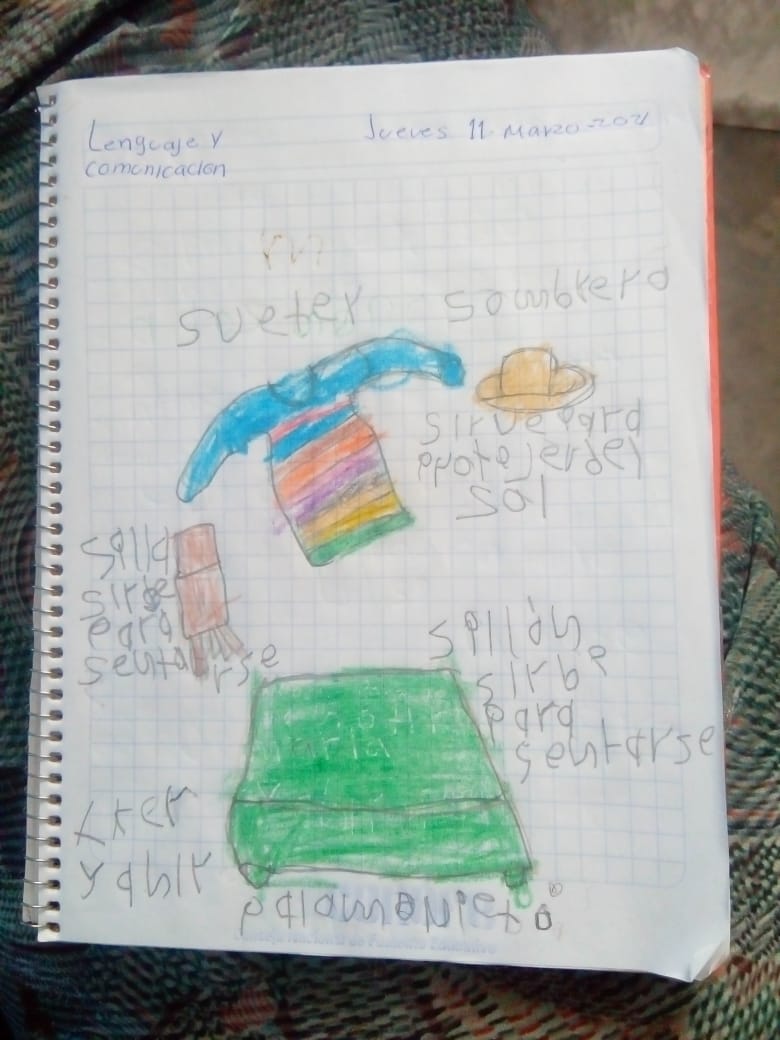 Jueves 11 marzo 2021
Interpretación: dibujando
Evaluación: menciona palabras que empiezan con la letra semejante e incluye dibujos
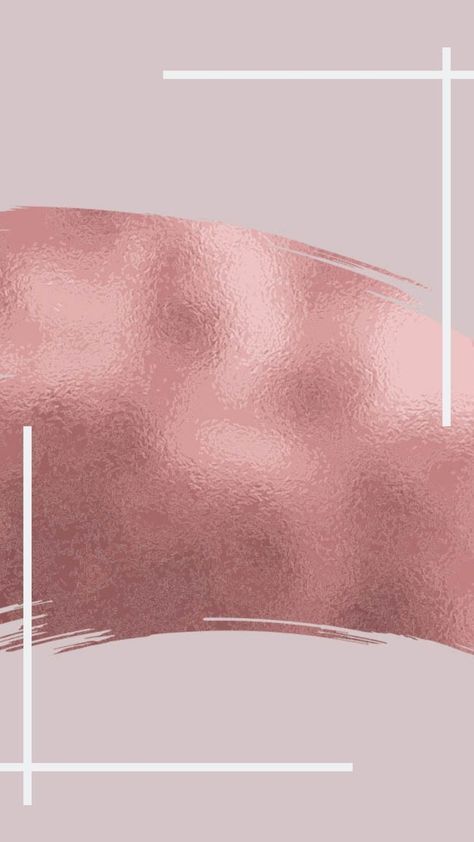 EVALUACIÓN CONTINUA 
Alumno: Iker Yahir Paloma Nieto Fecha: jueves 11 marzo 2021
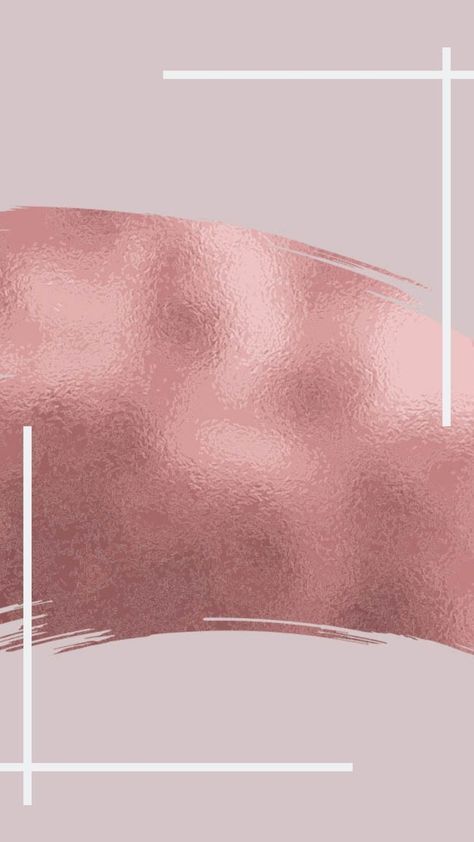 Aprendizaje esperado: Agrupa objetos con características similares, por ejemplo, tamaño, forma o color.
Indicaciones: cuenta cada una de las figuras y escribe el numero que hay de cada grupo.
EVIDENCIA III.
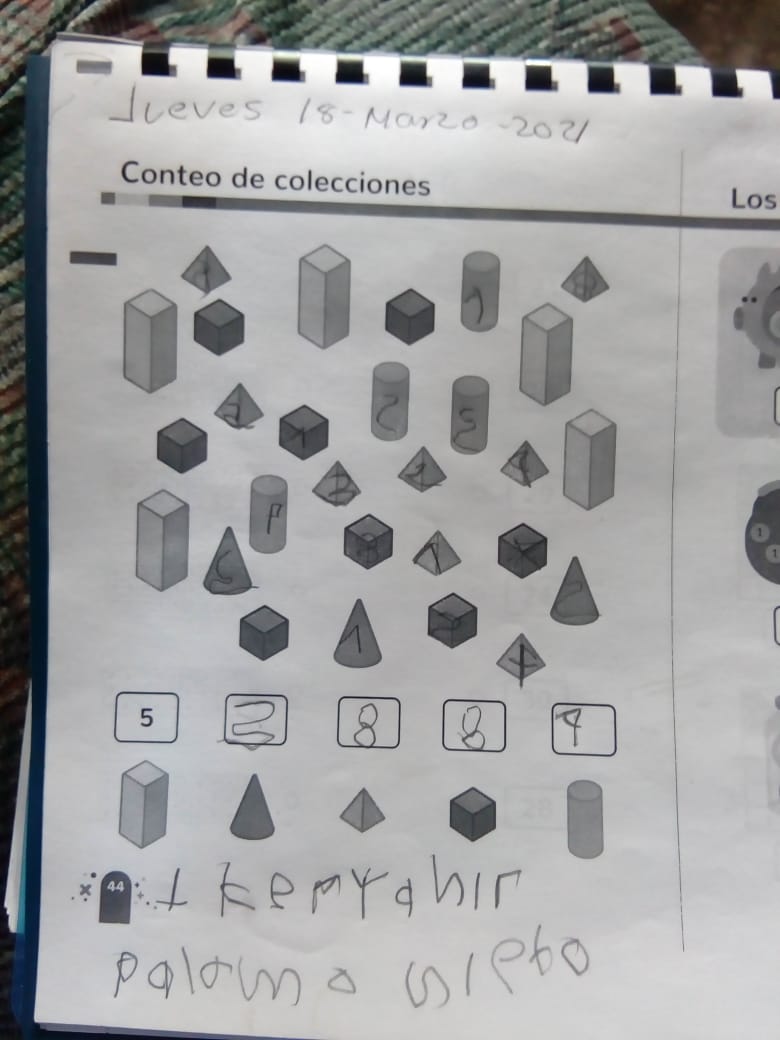 Jueves 18 marzo 2021
Interpretación: contando las figuras
Evaluación: identifica las distintos grupos de figuras y cuenta la cantidad de cada uno.
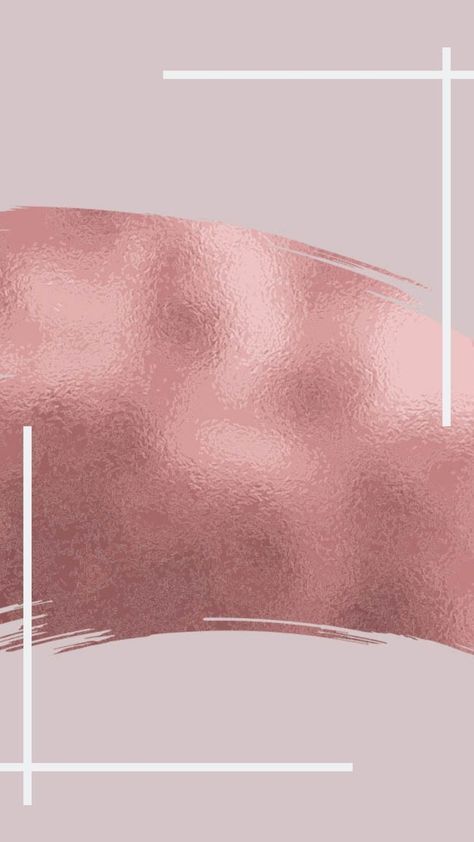 EVALUACIÓN CONTINUA 
Alumno: Iker Yahir Paloma Nieto Fecha: martes 18 marzo 2021
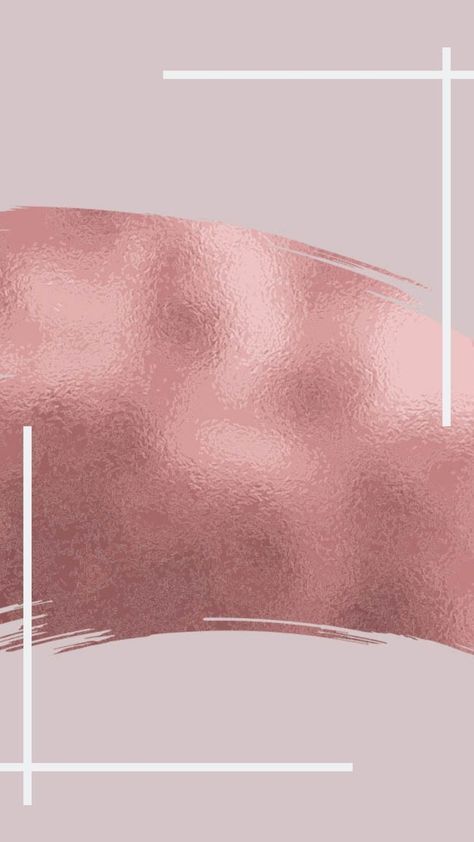 EVIDENCIA IV.
Aprendizaje esperado: Identifica que hay seres vivos que nacen de un huevo y otros se forman y nacen del cuerpo de su madre.
Indicaciones: cuenta lo cubos y escribe el número que corresponde.
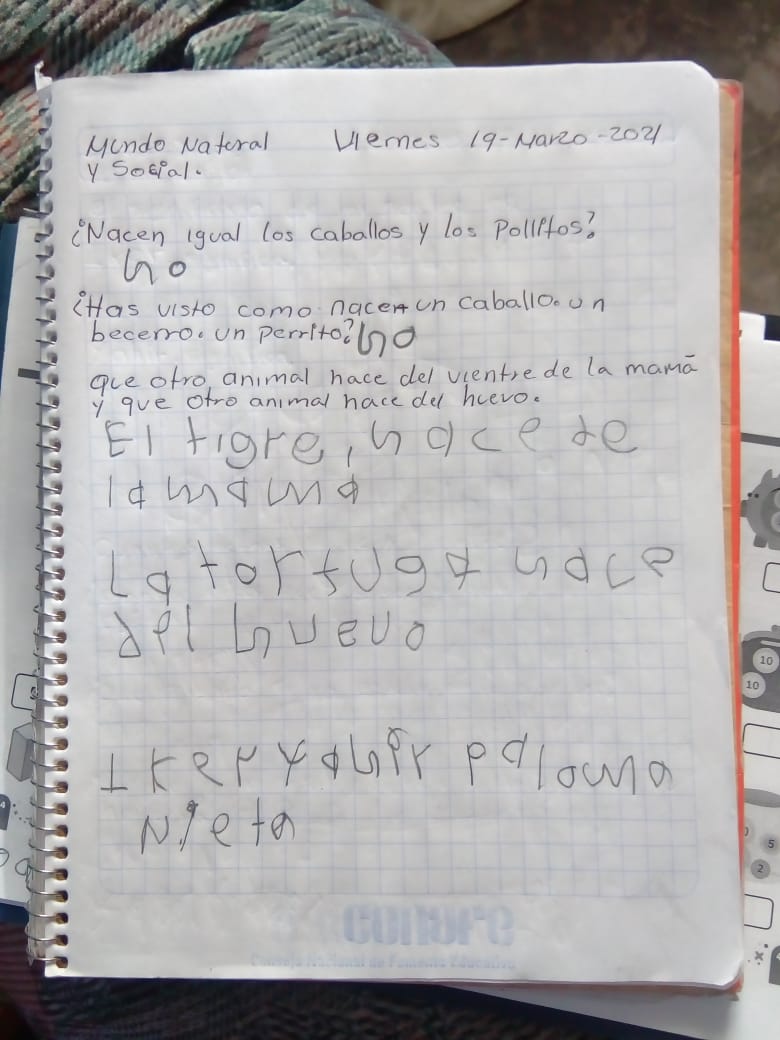 Viernes 19 marzo 2021
Interpretación: estudiando sobre los animales
Evaluación: identifica que hay animales que nacen de un huevo y otros de la madre, comprende y menciona ejemplos
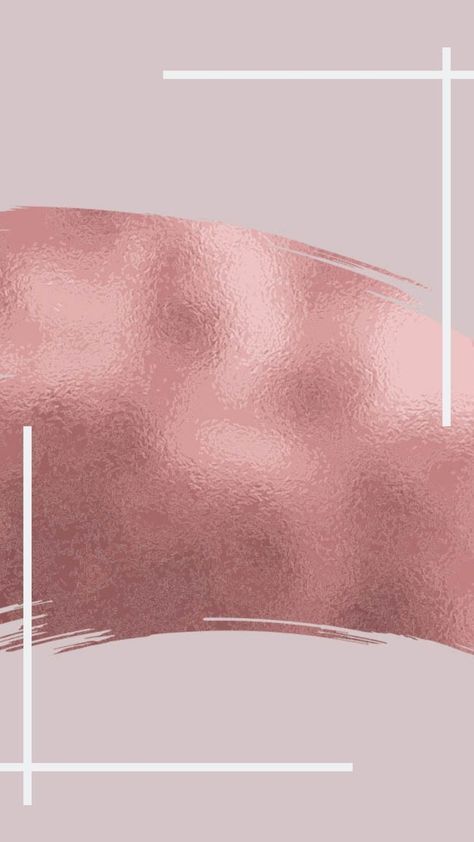 EVALUACIÓN CONTINUA 
Alumno: Iker Yahir Paloma Nieto Fecha: viernes 19 marzo 2021
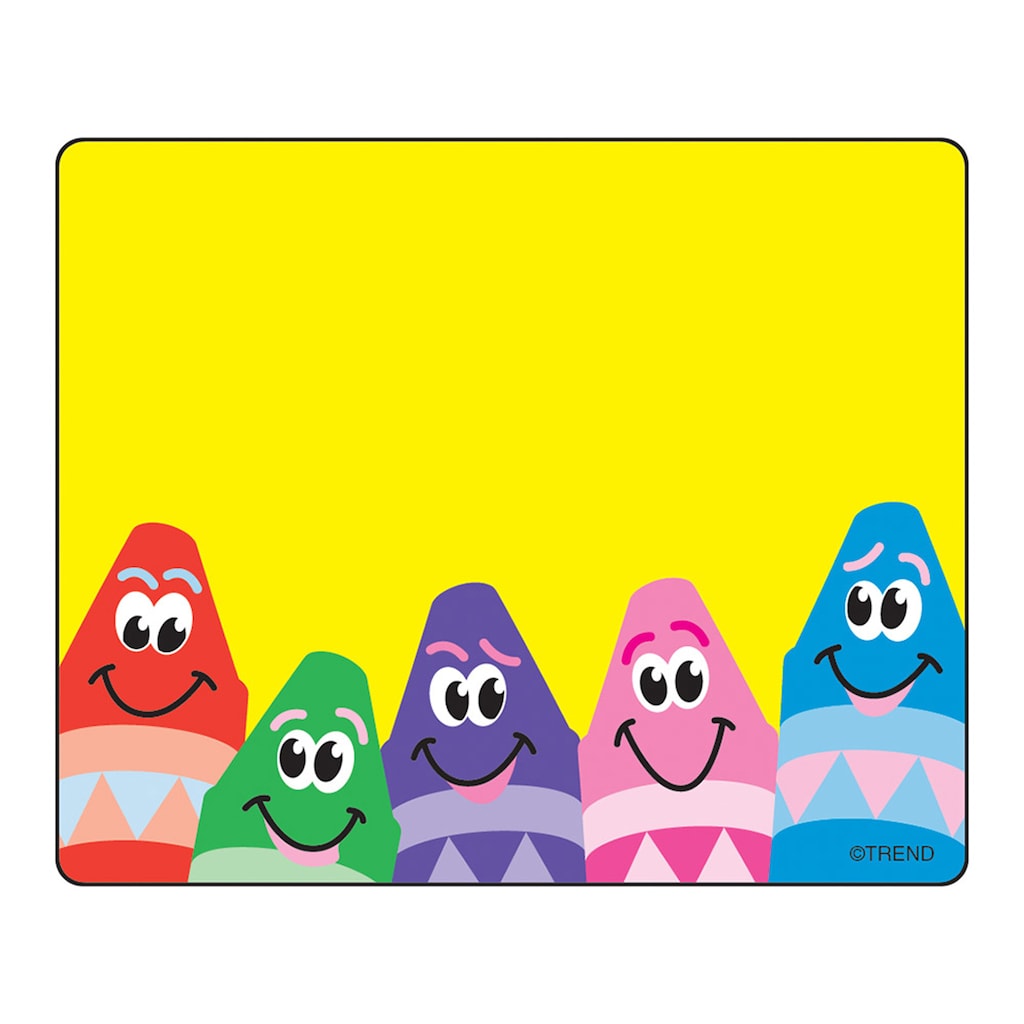 IRVING EDUARDO NIETO MARTÍNEZ
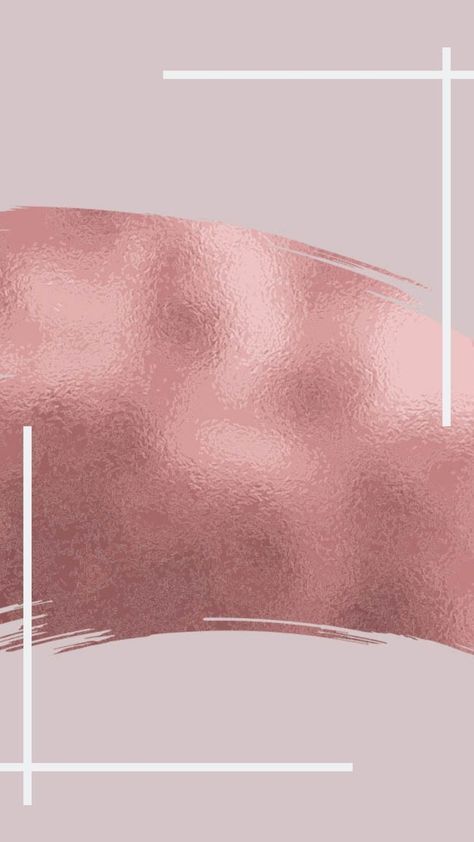 Aprendizaje esperado: Identifica las regularidades en una secuencia sencilla a partir de interpretar cómo se repite, aumenta y se ordena.
Indicaciones: continua con la secuencia según los números que se encuentran establecidos.
EVIDENCIA I.
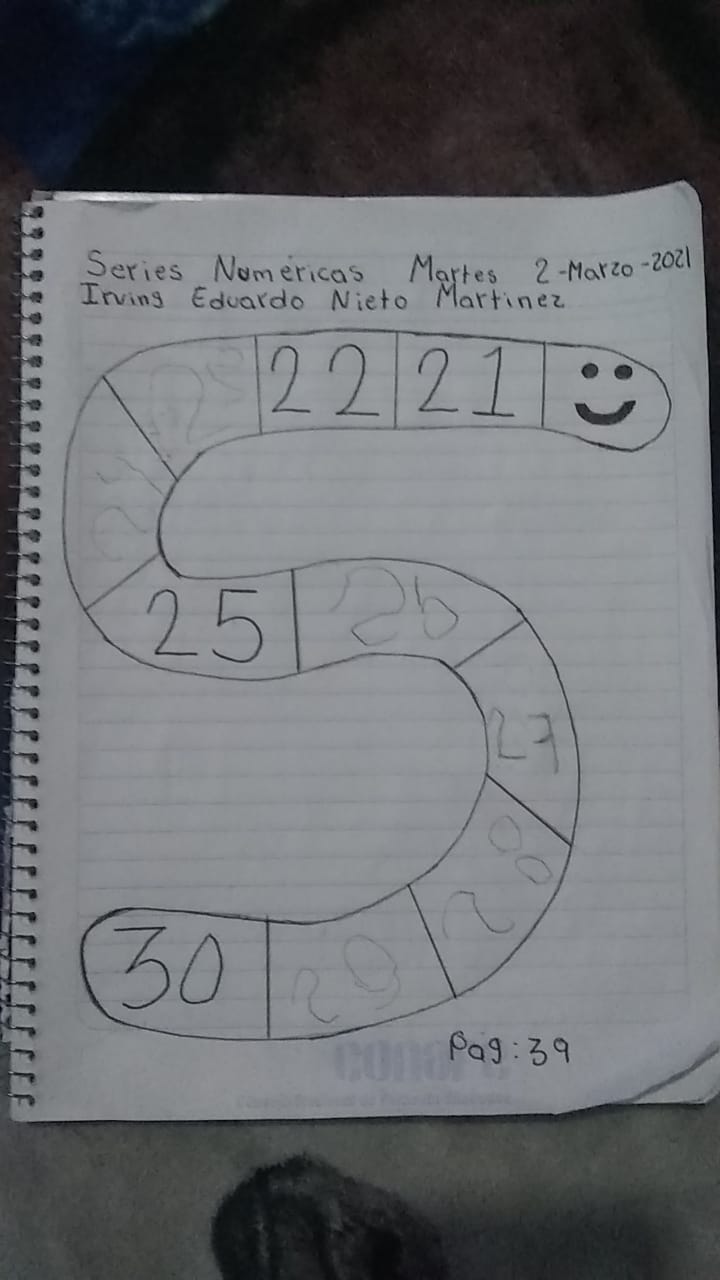 Martes 2 marzo 2021
Interpretación: siguiendo los números 
Evaluación: se le facilita contar seguir la secuencia de los números
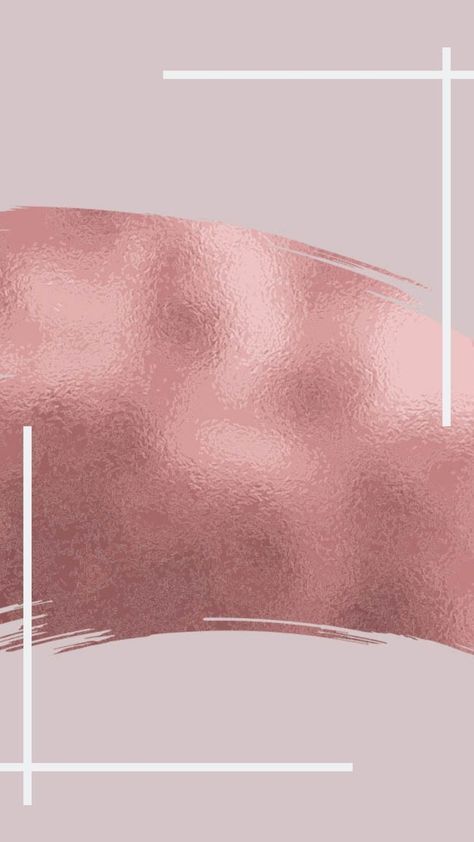 EVALUACIÓN CONTINUA 
Alumno: Irving Eduardo Nieto Martínez Fecha: martes 2 marzo 2021
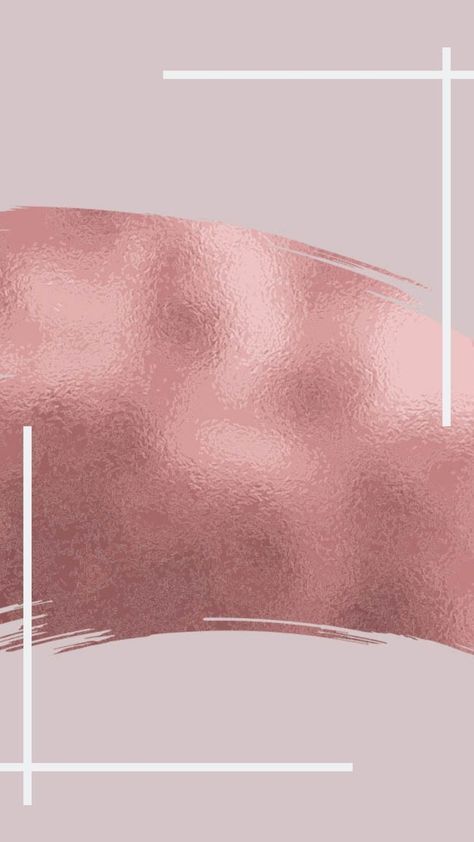 EVIDENCIA II.
Aprendizaje esperado: Conoce palabras y expresiones que se utilizan  en su medio familiar y localidad, y reconoce su significado.
Indicaciones: menciona un  objeto e indica con que letra empieza.
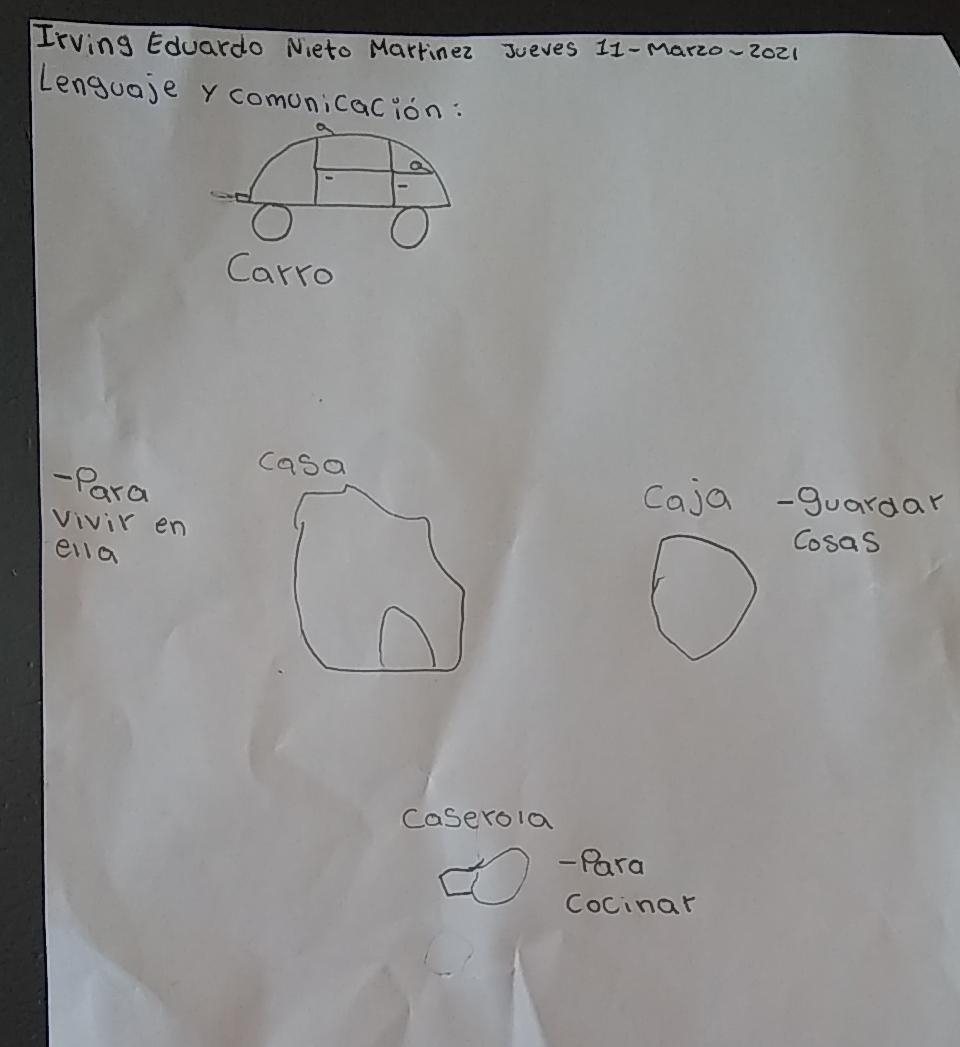 Jueves 11 marzo 2021
Interpretación: dibujando
Evaluación: menciona palabras que empiezan con la letra semejante e incluye dibujos
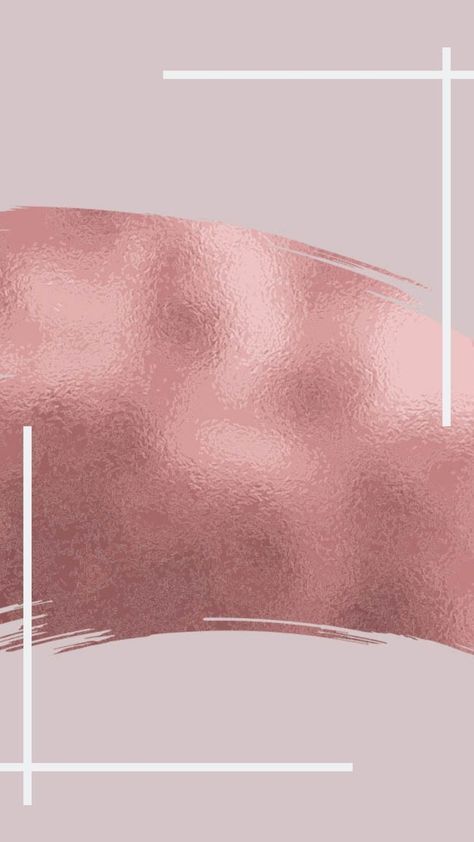 EVALUACIÓN CONTINUA 
Alumno: Irving Eduardo Nieto Martínez Fecha: jueves 11 marzo 2021
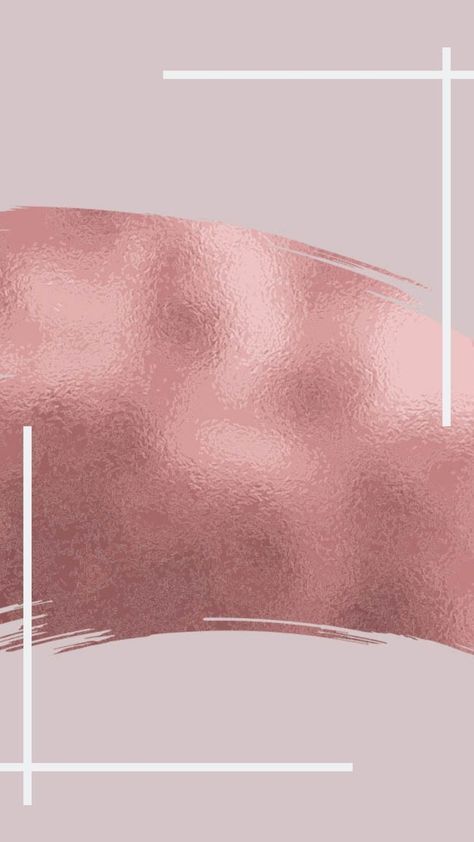 Aprendizaje esperado: Agrupa objetos con características similares, por ejemplo, tamaño, forma o color.
Indicaciones: cuenta cada una de las figuras y escribe el numero que hay de cada grupo.
EVIDENCIA III.
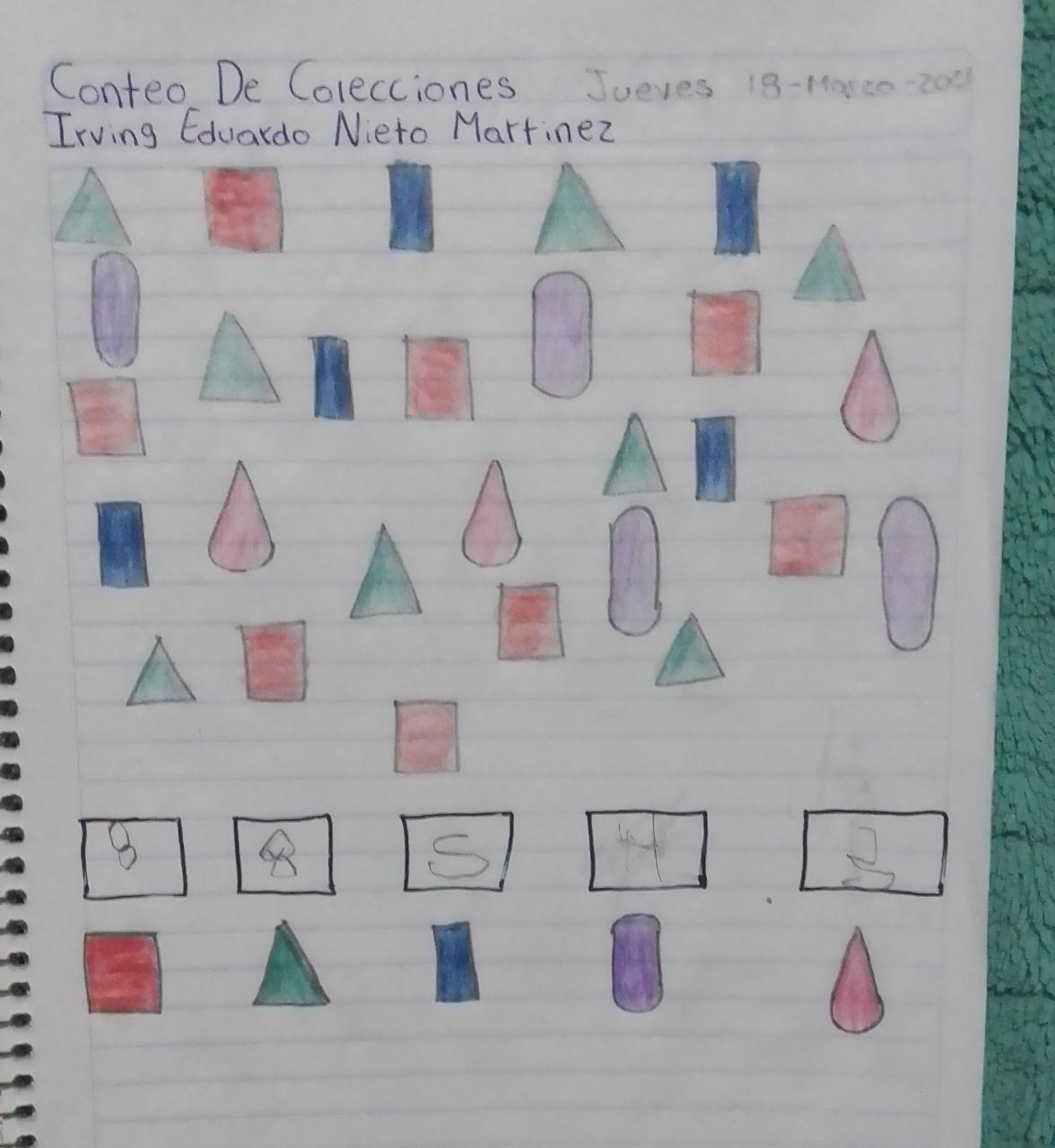 Jueves 18 marzo 2021
Interpretación: contando las figuras
Evaluación: identifica las distintos grupos de figuras y cuenta la cantidad de cada uno.
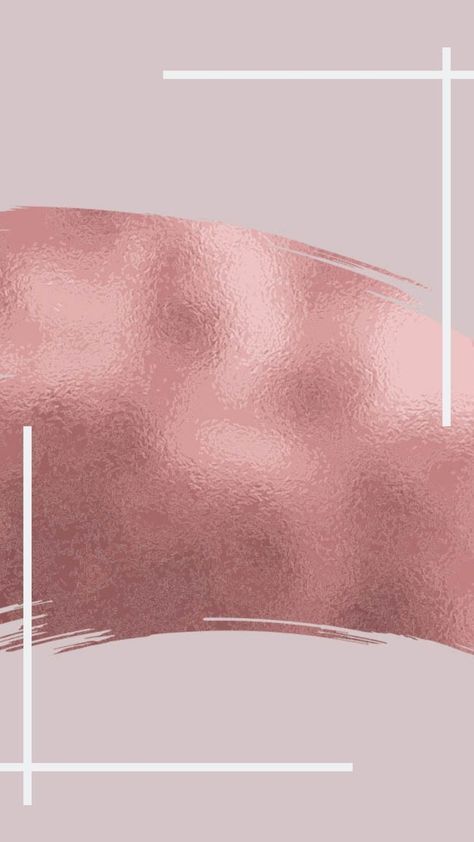 EVALUACIÓN CONTINUA 
Alumno: Irving Eduardo Nieto Martínez Fecha: martes 2 marzo 2021
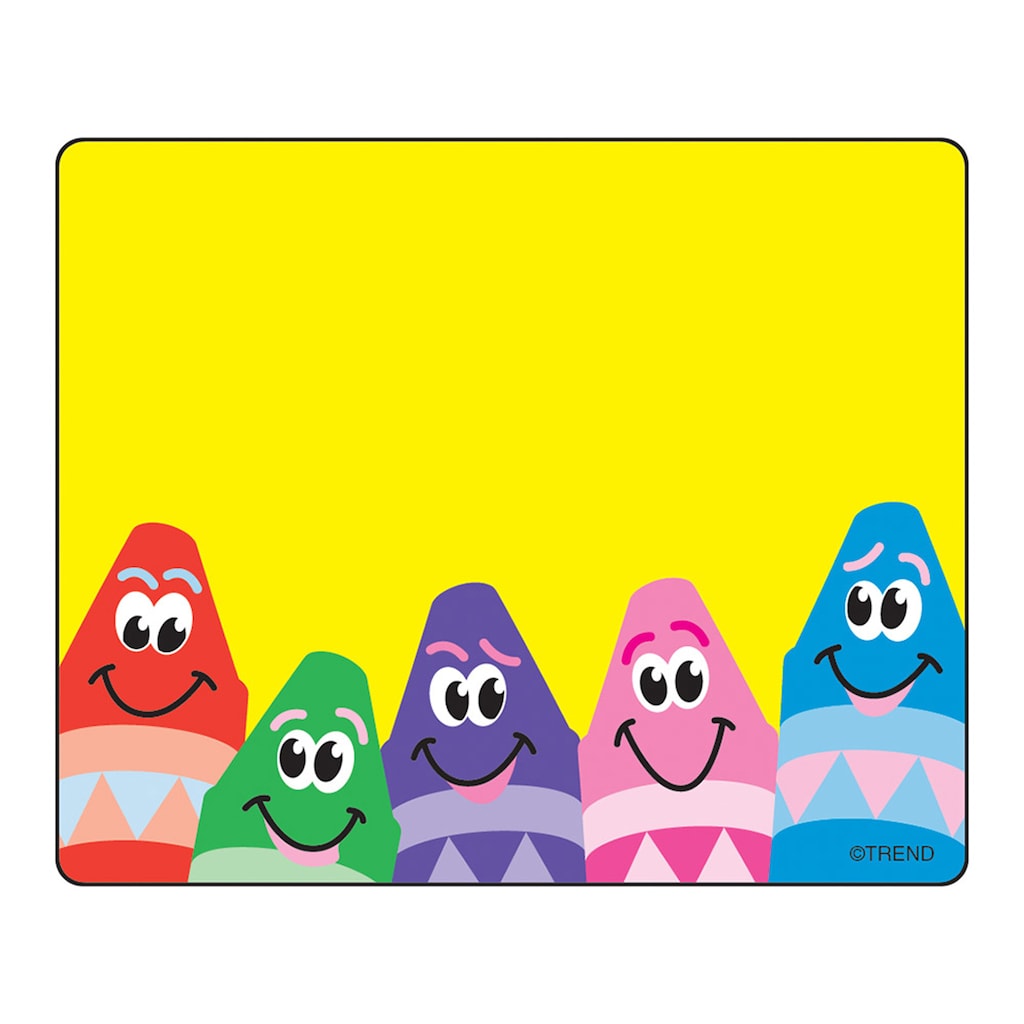 YOEL NIETO URREA
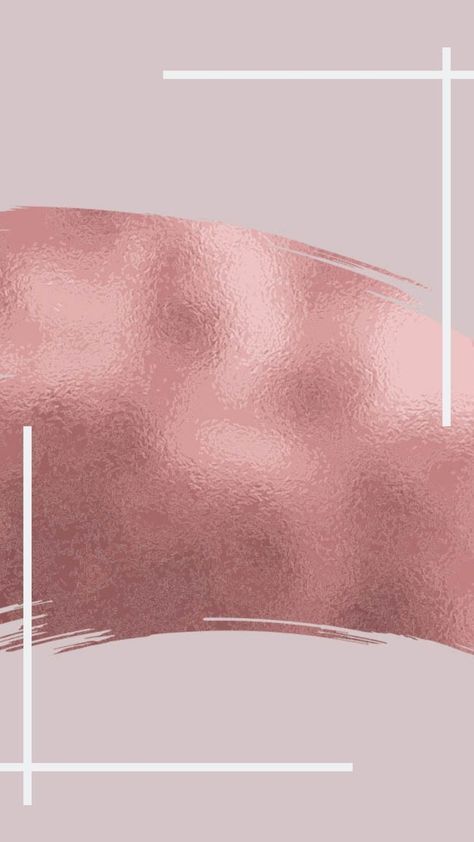 Aprendizaje esperado: Identifica las regularidades en una secuencia sencilla a partir de interpretar cómo se repite, aumenta y se ordena.
Indicaciones: continua con la secuencia según los números que se encuentran establecidos.
EVIDENCIA I.
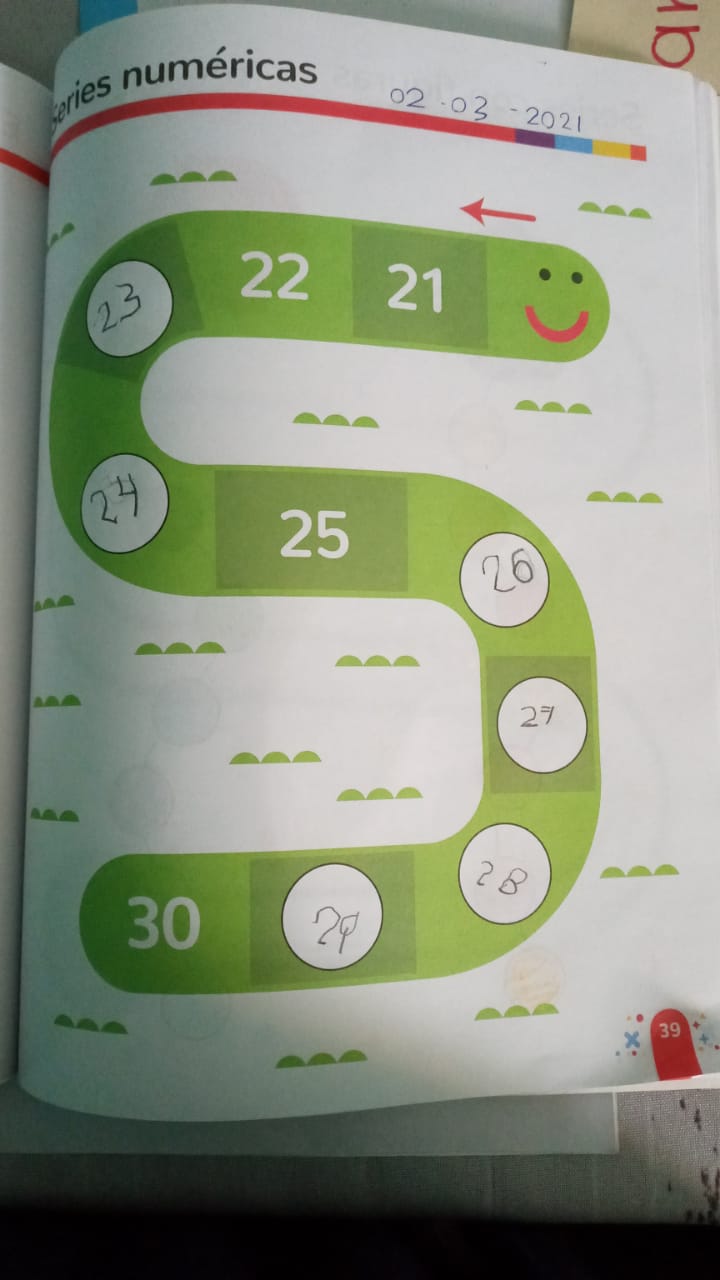 Martes 2 marzo 2021
Interpretación: contando los números 
Evaluación: logra seguir la secuencia de los números
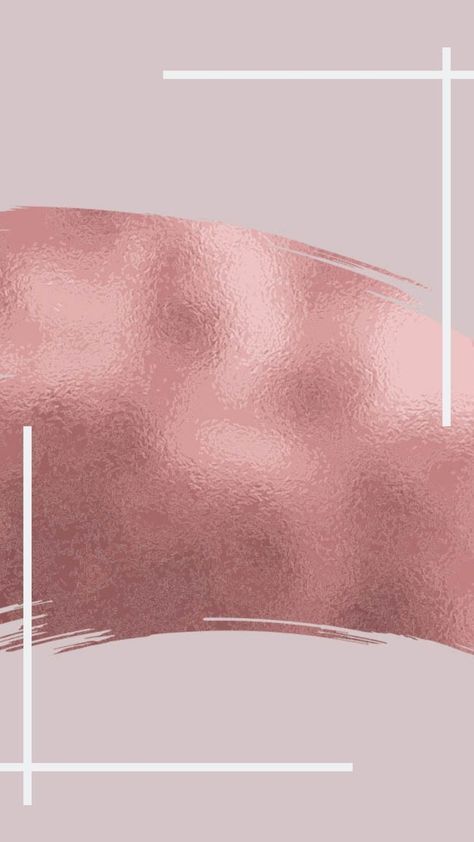 EVALUACIÓN CONTINUA 
Alumno: Yoel Nieto Urrea Fecha: martes 2 marzo 2021
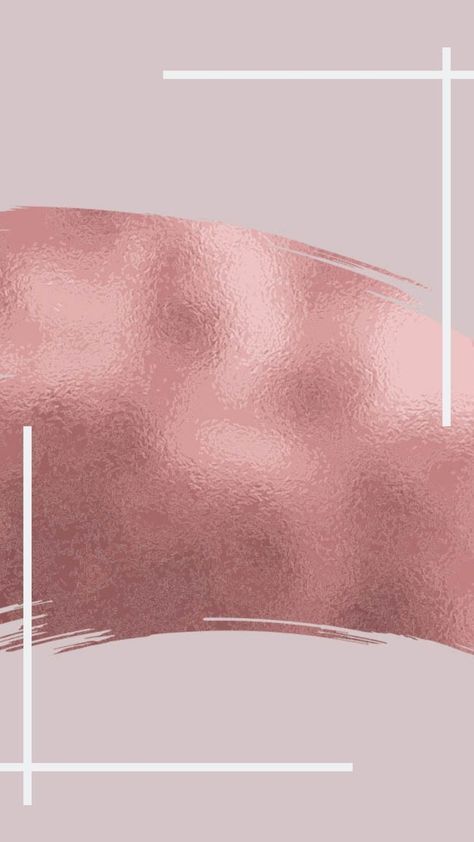 EVIDENCIA II.
Aprendizaje esperado: Conoce palabras y expresiones que se utilizan  en su medio familiar y localidad, y reconoce su significado.
Indicaciones: menciona un  objeto e indica con que letra empieza.
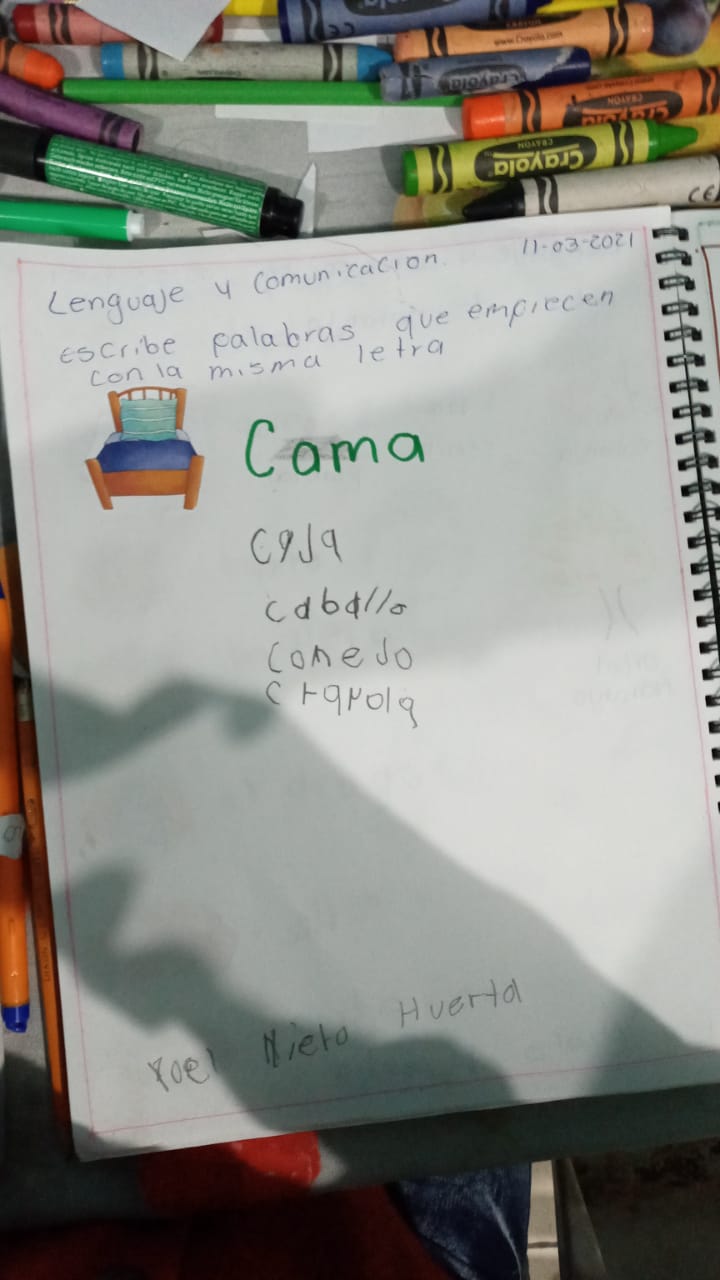 Jueves 11 marzo 2021
Interpretación: escribiendo palabras
Evaluación: menciona palabras que empiezan con la letra semejante e incluye imágenes
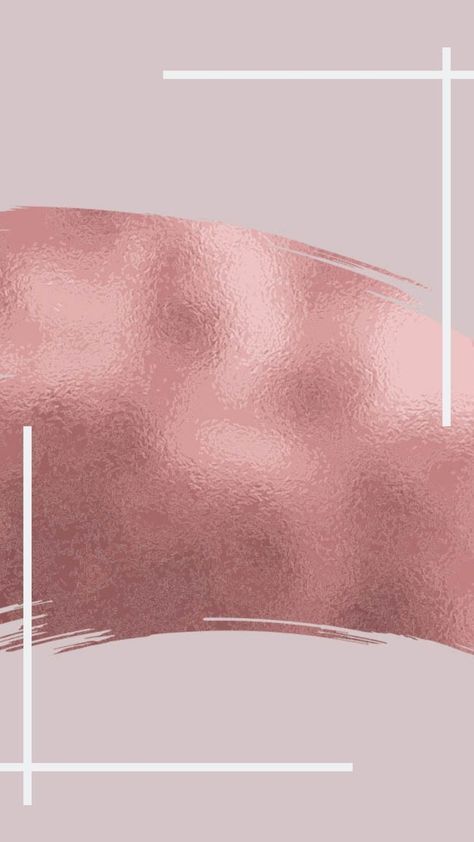 EVALUACIÓN CONTINUA 
Alumno: Yoel Nieto Urrea Fecha: jueves 11 marzo 2021
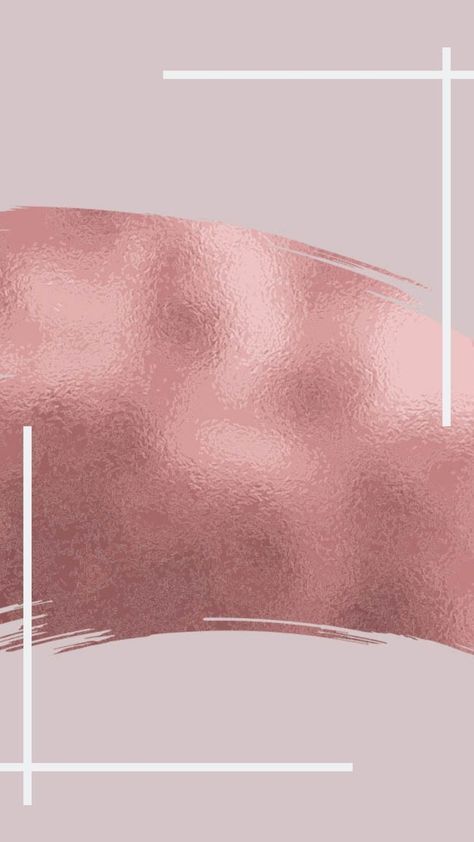 Aprendizaje esperado: Agrupa objetos con características similares, por ejemplo, tamaño, forma o color.
Indicaciones: cuenta cada una de los cubos y escribe la cantidad en el recuadro
EVIDENCIA III.
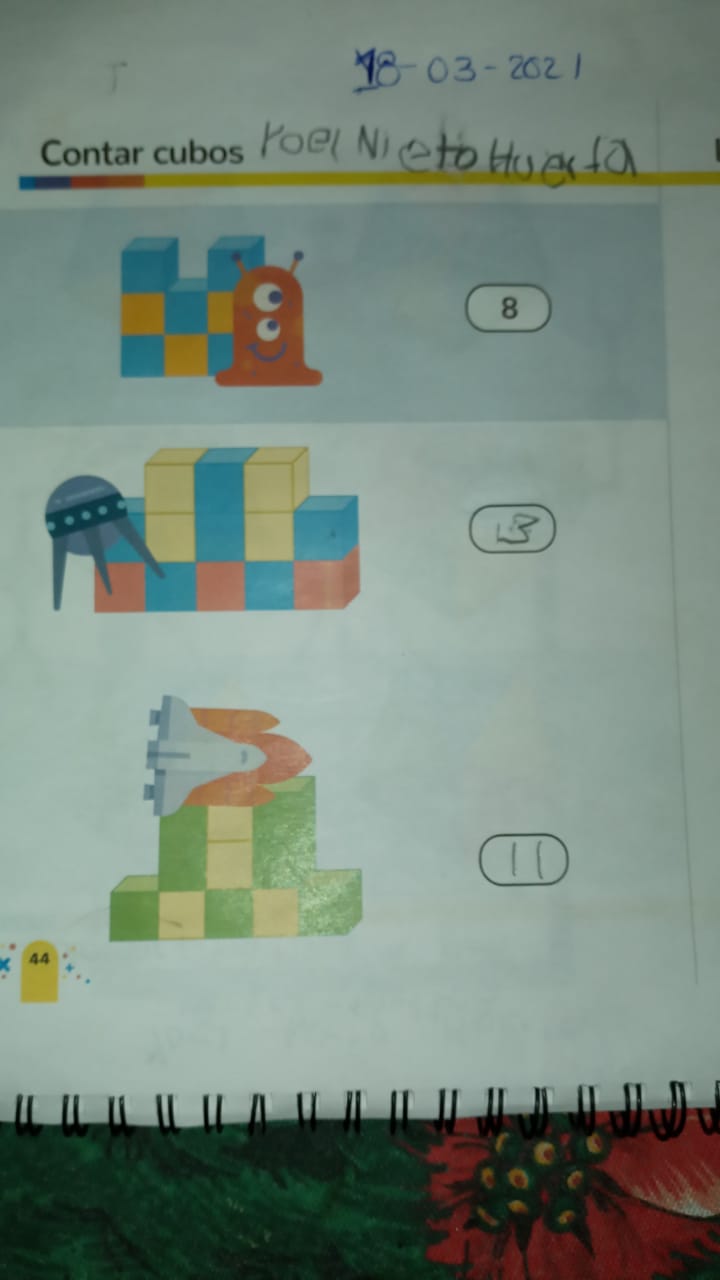 Jueves 18 marzo 2021
Interpretación: contando los cubos
Evaluación: logra contar correctamente y escribir la cantidad de los cubos en cada uno de los casos
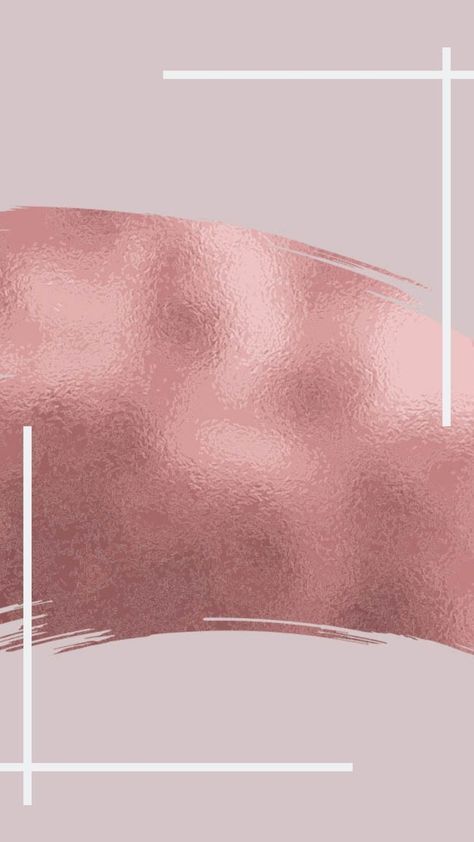 EVALUACIÓN CONTINUA 
Alumno: Yoel Nieto Urrea Fecha: martes 2 marzo 2021
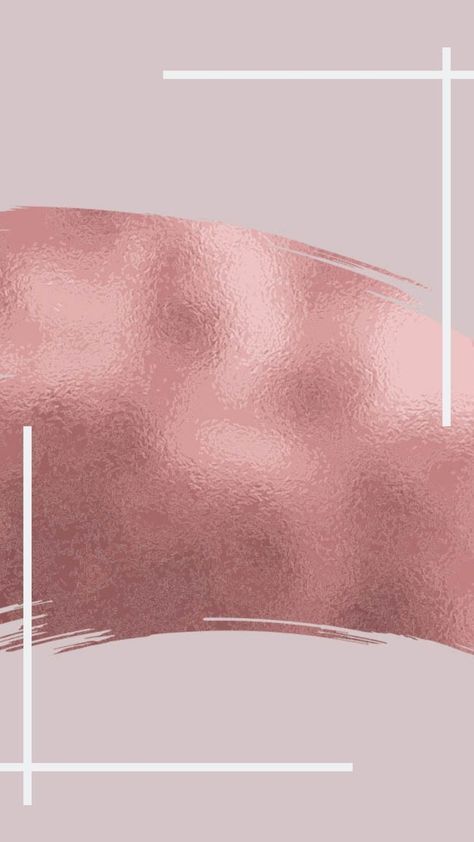 EVIDENCIA IV.
Aprendizaje esperado: Identifica que hay seres vivos que nacen de un huevo y otros se forman y nacen del cuerpo de su madre.
Indicaciones: cuenta lo cubos y escribe el número que corresponde.
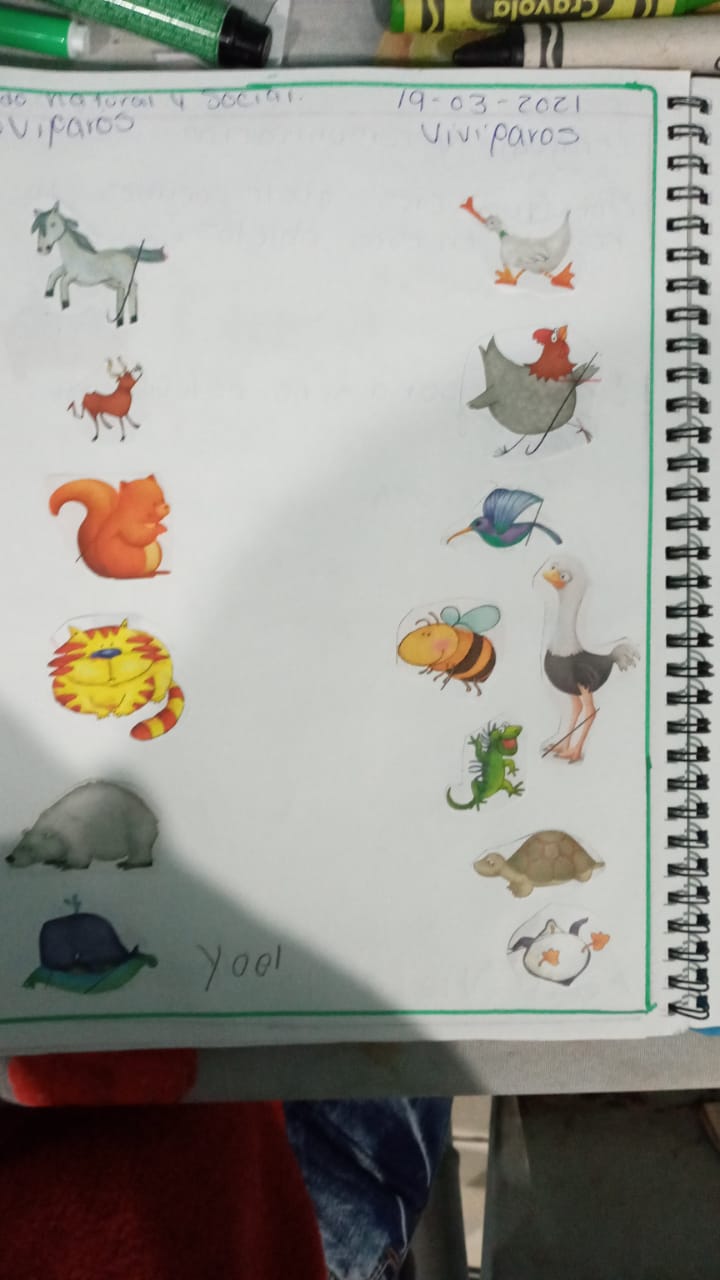 Viernes 19 marzo 2021
Interpretación: estudiando sobre los animales
Evaluación: identifica que hay animales que nacen de un huevo y otros de la madre, comprende y menciona ejemplos
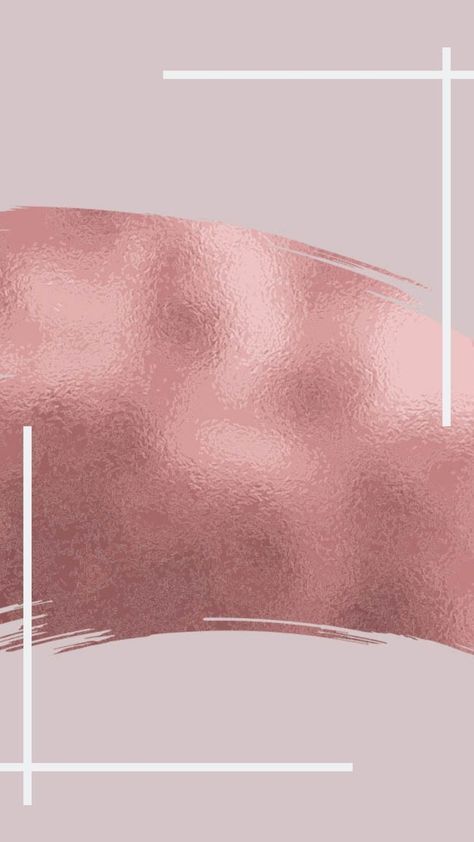 EVALUACIÓN CONTINUA 
Alumno: Yoel Nieto Urrea Fecha: viernes 19 marzo 2021
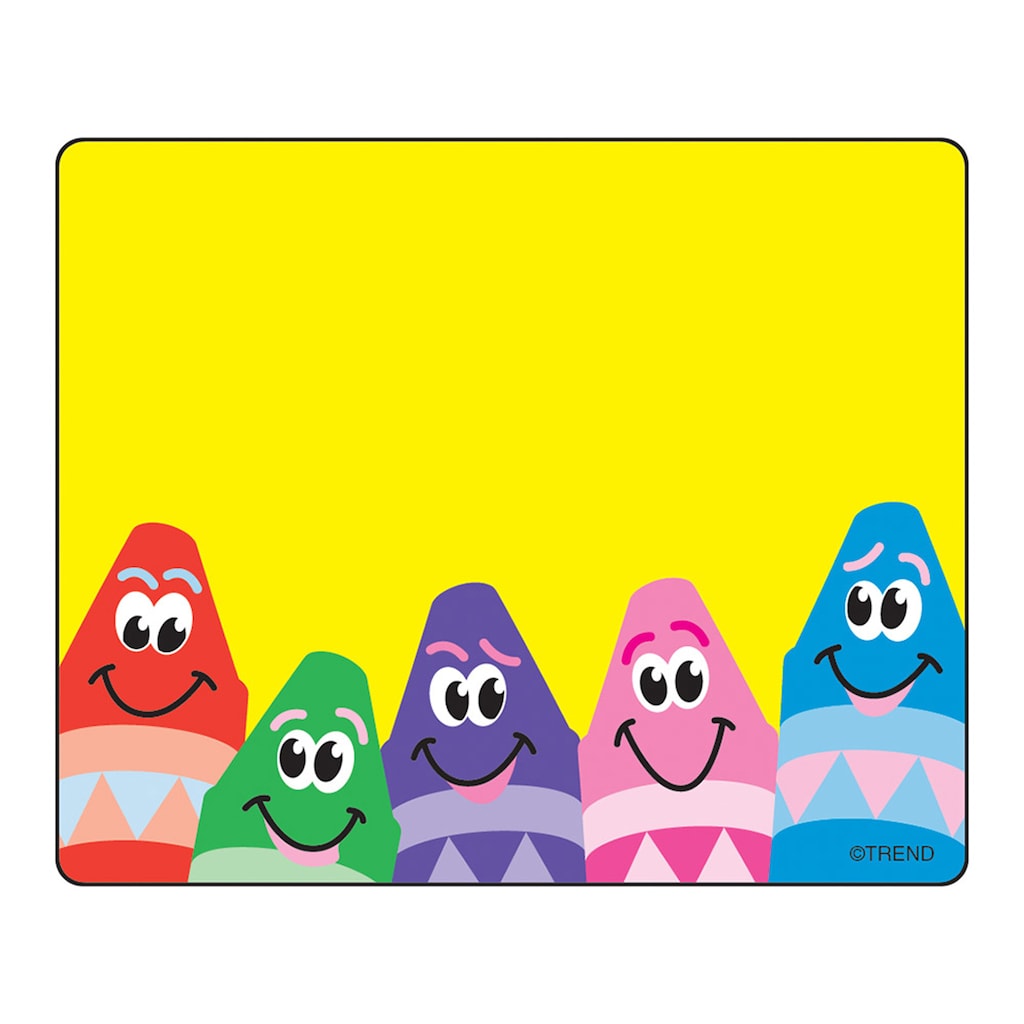 LUIS EMILIANO GONZÁLEZ SOSA
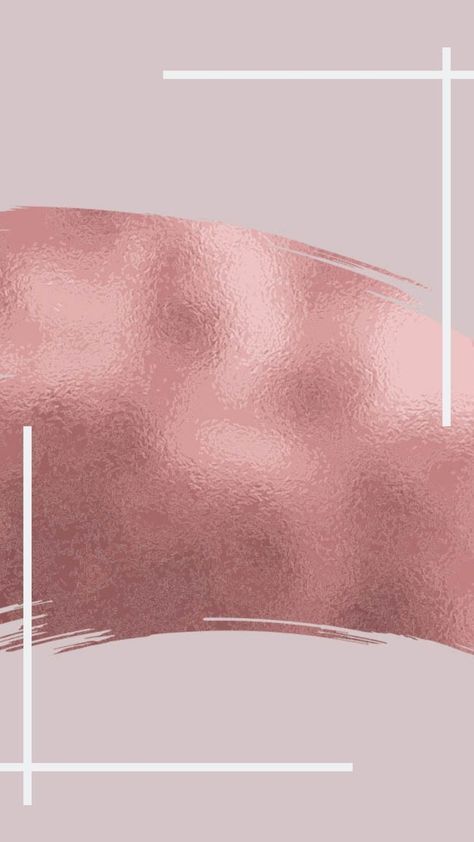 Aprendizaje esperado: Identifica las regularidades en una secuencia sencilla a partir de interpretar cómo se repite, aumenta y se ordena.
Indicaciones: continua con la secuencia según los números que se encuentran establecidos.
EVIDENCIA I.
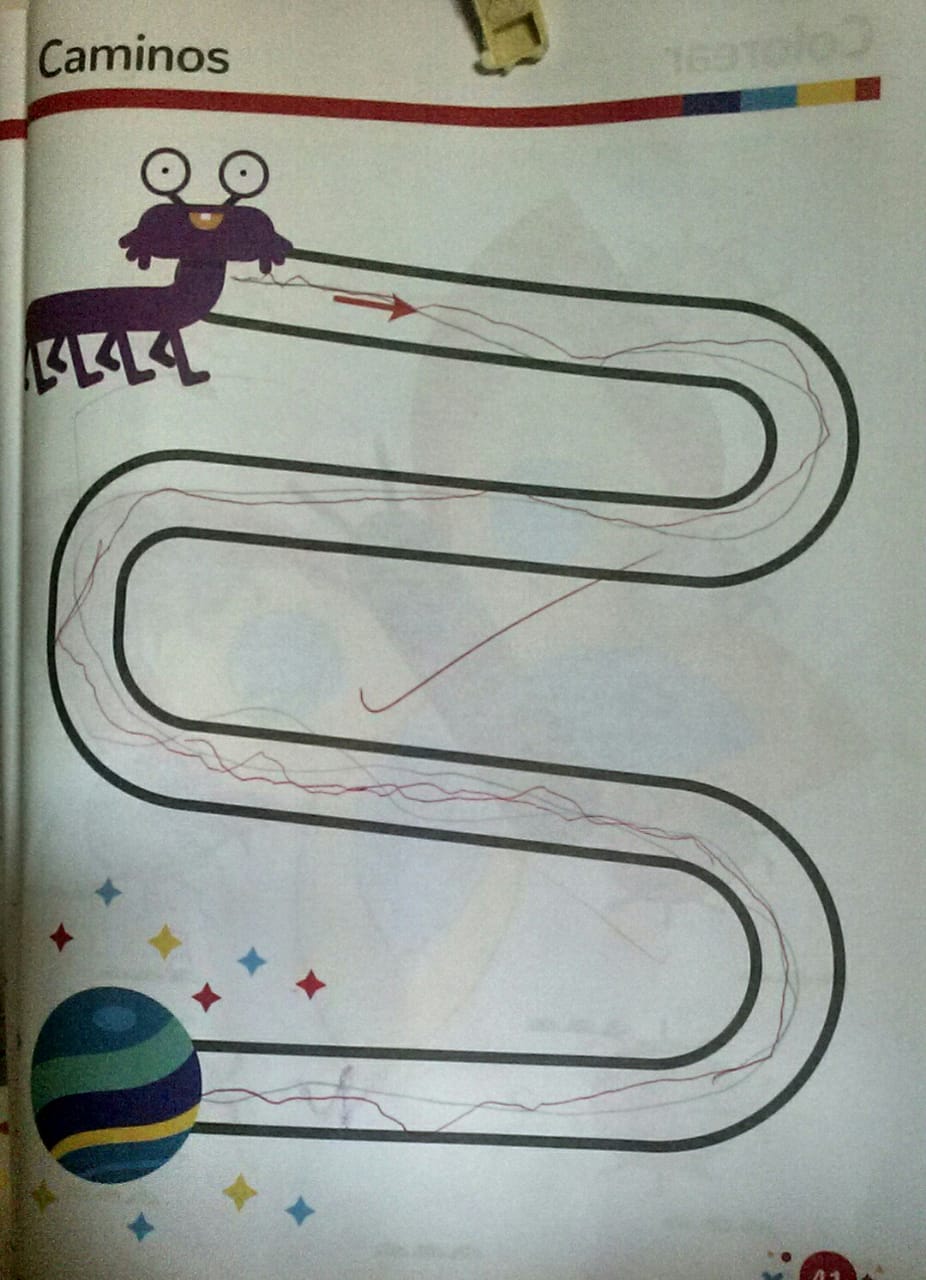 Martes 9 marzo 2021
Interpretación: siguiendo el camino
Evaluación: logra continuar el camino hasta llegar al final.
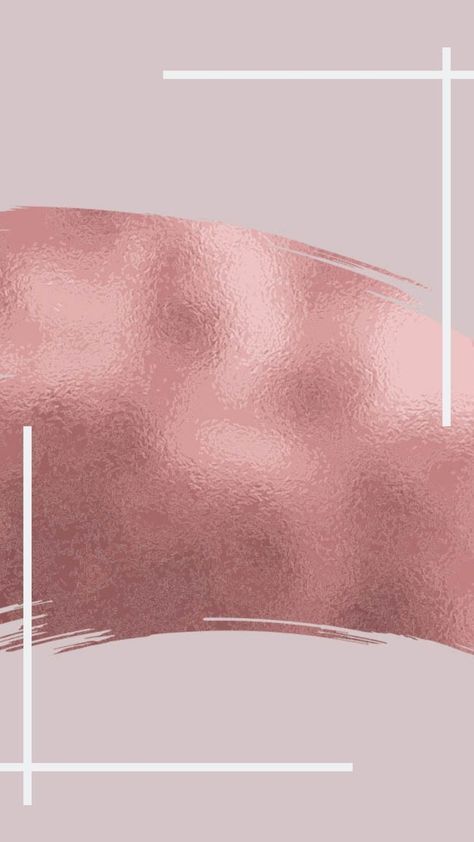 EVALUACIÓN CONTINUA 
Alumno: Erick Alejandro Méndez Maldonado Fecha: martes 2 marzo 2021
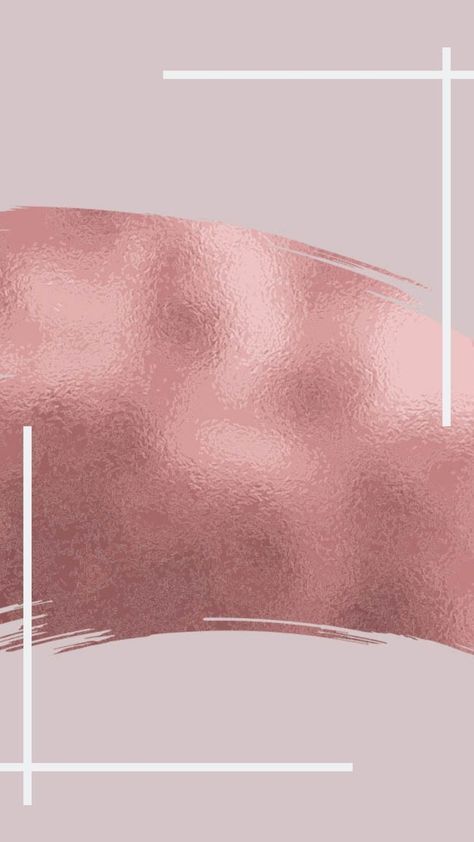 EVIDENCIA II.
Aprendizaje esperado: Conoce palabras y expresiones que se utilizan  en su medio familiar y localidad, y reconoce su significado.
Indicaciones: menciona un  objeto e indica con que letra empieza.
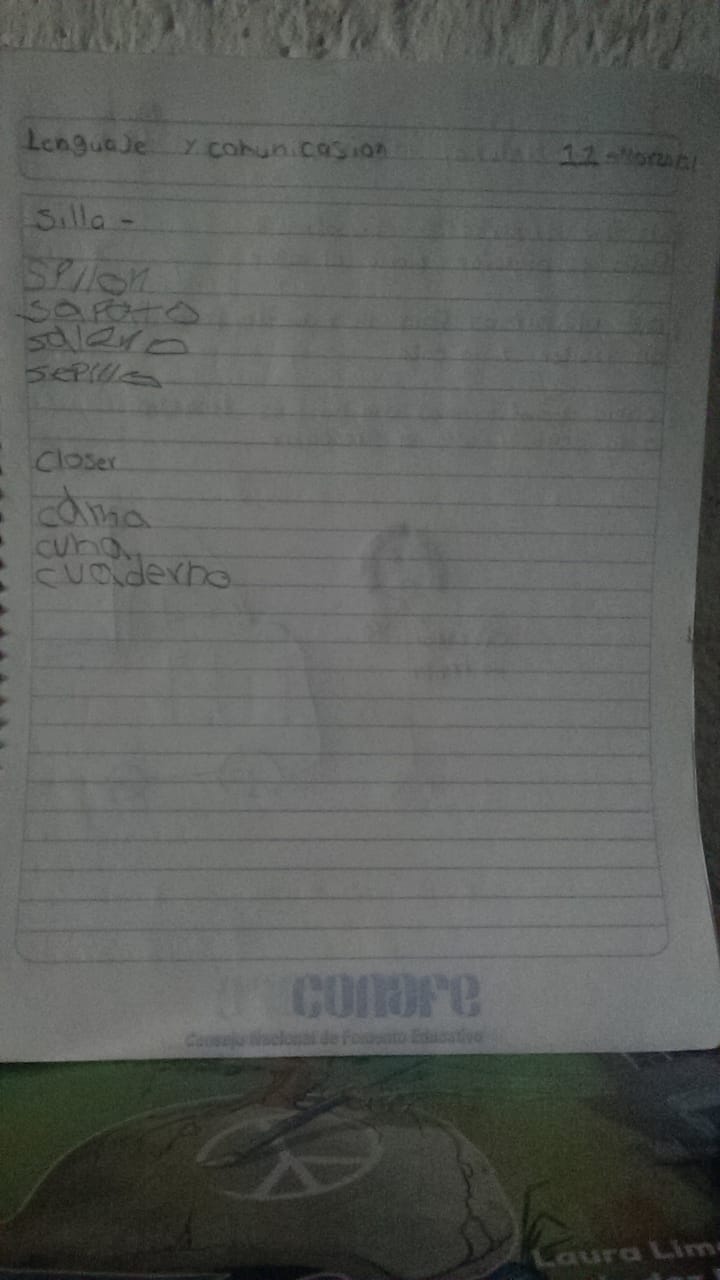 Jueves 11 marzo 2021
Interpretación: escribiendo palabras
Evaluación: menciona palabras que empiezan con la letra semejante e incluye imágenes
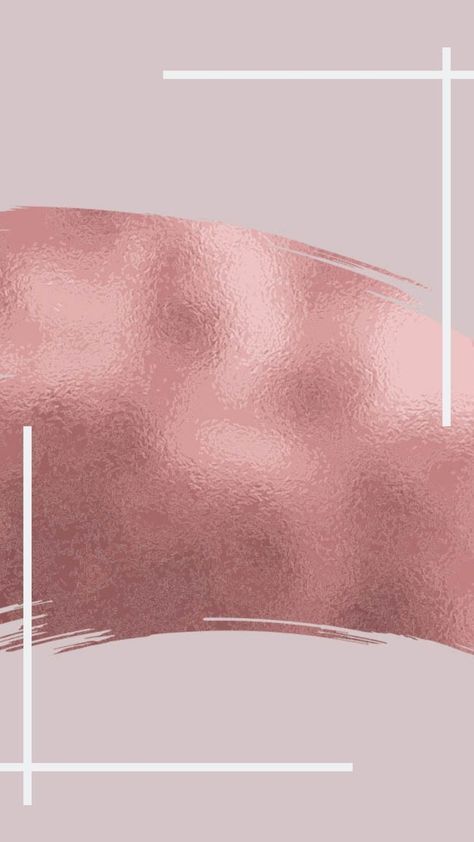 EVALUACIÓN CONTINUA 
Alumno: Luis Emiliano González Sosa Fecha: jueves 11 marzo 2021
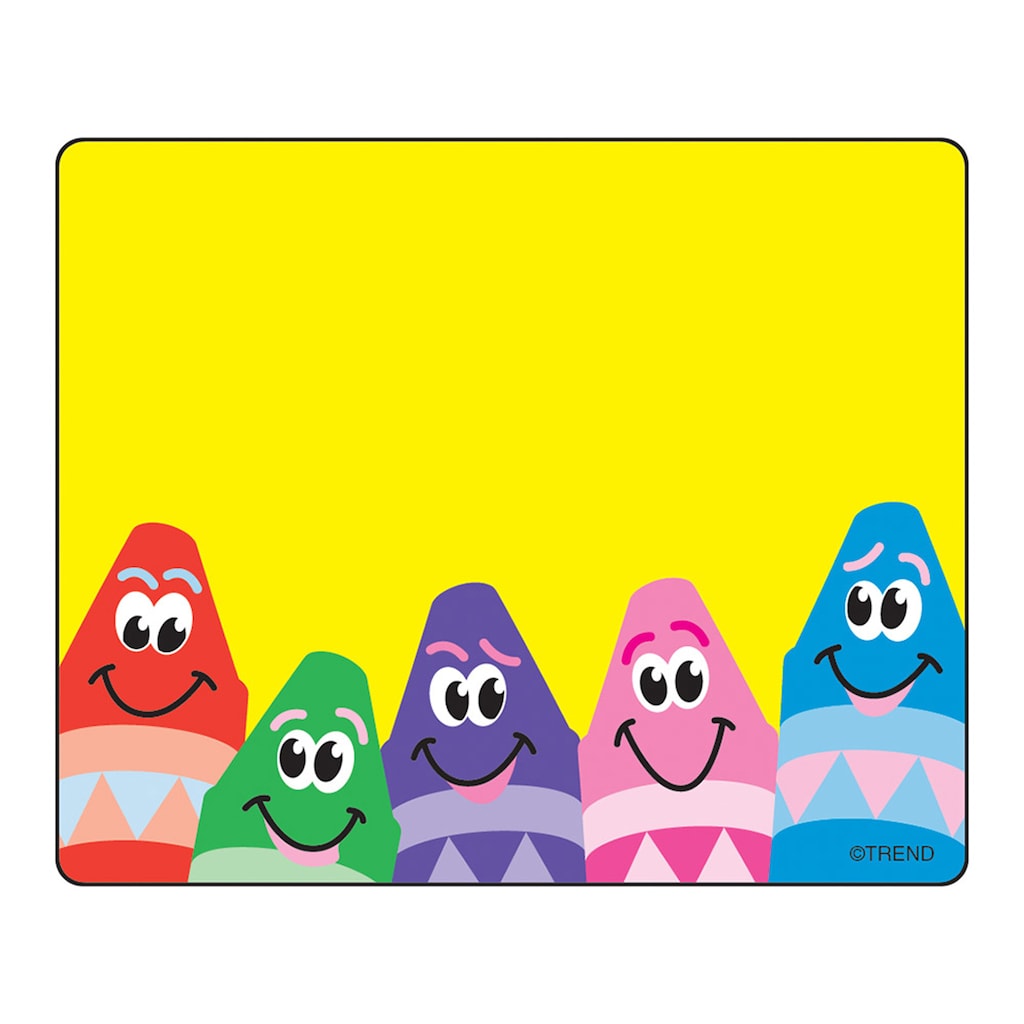 ERICK ALEJANDRO MÉNDEZ MALDONADO
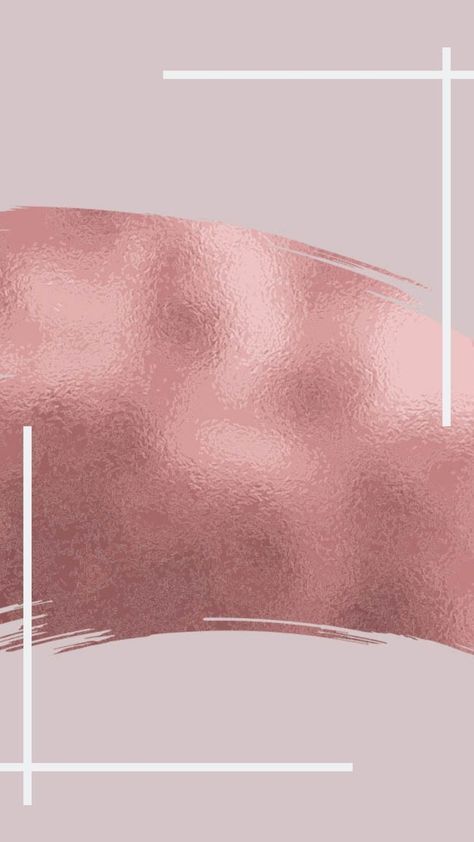 Aprendizaje esperado: Identifica las regularidades en una secuencia sencilla a partir de interpretar cómo se repite, aumenta y se ordena.
Indicaciones: continua con la secuencia según los números que se encuentran establecidos.
EVIDENCIA I.
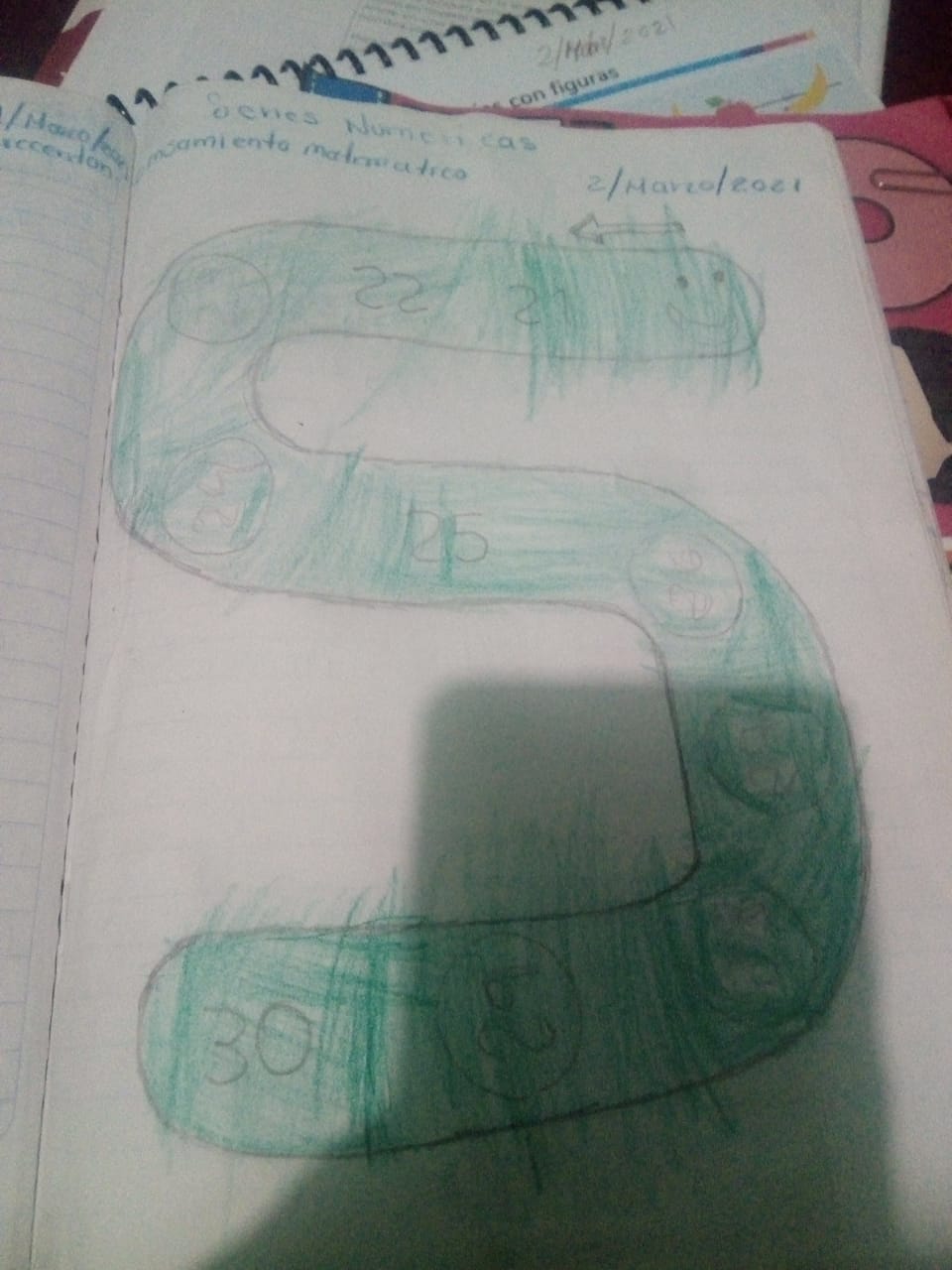 Martes 2 marzo 2021
Interpretación: siguiendo los números 
Evaluación: logra llenar los números faltantes
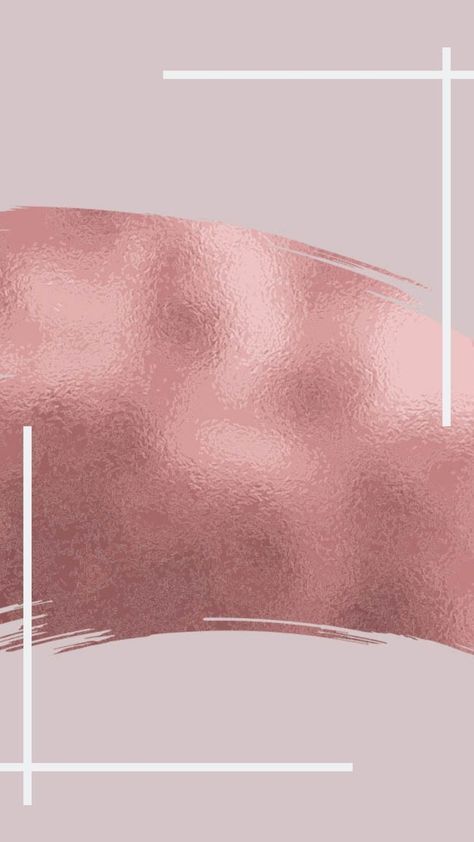 EVALUACIÓN CONTINUA 
Alumno: Erick Alejandro Méndez Maldonado Fecha: martes 2 marzo 2021
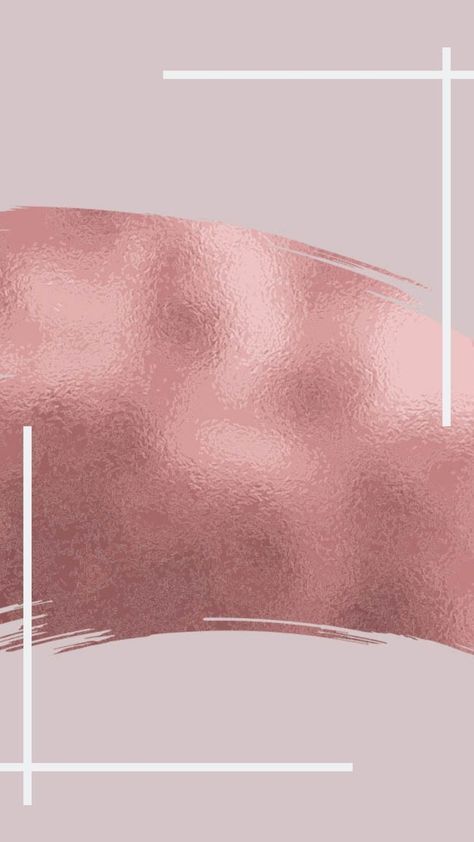 EVIDENCIA II.
Aprendizaje esperado: Conoce palabras y expresiones que se utilizan  en su medio familiar y localidad, y reconoce su significado.
Indicaciones: menciona un  objeto e indica con que letra empieza.
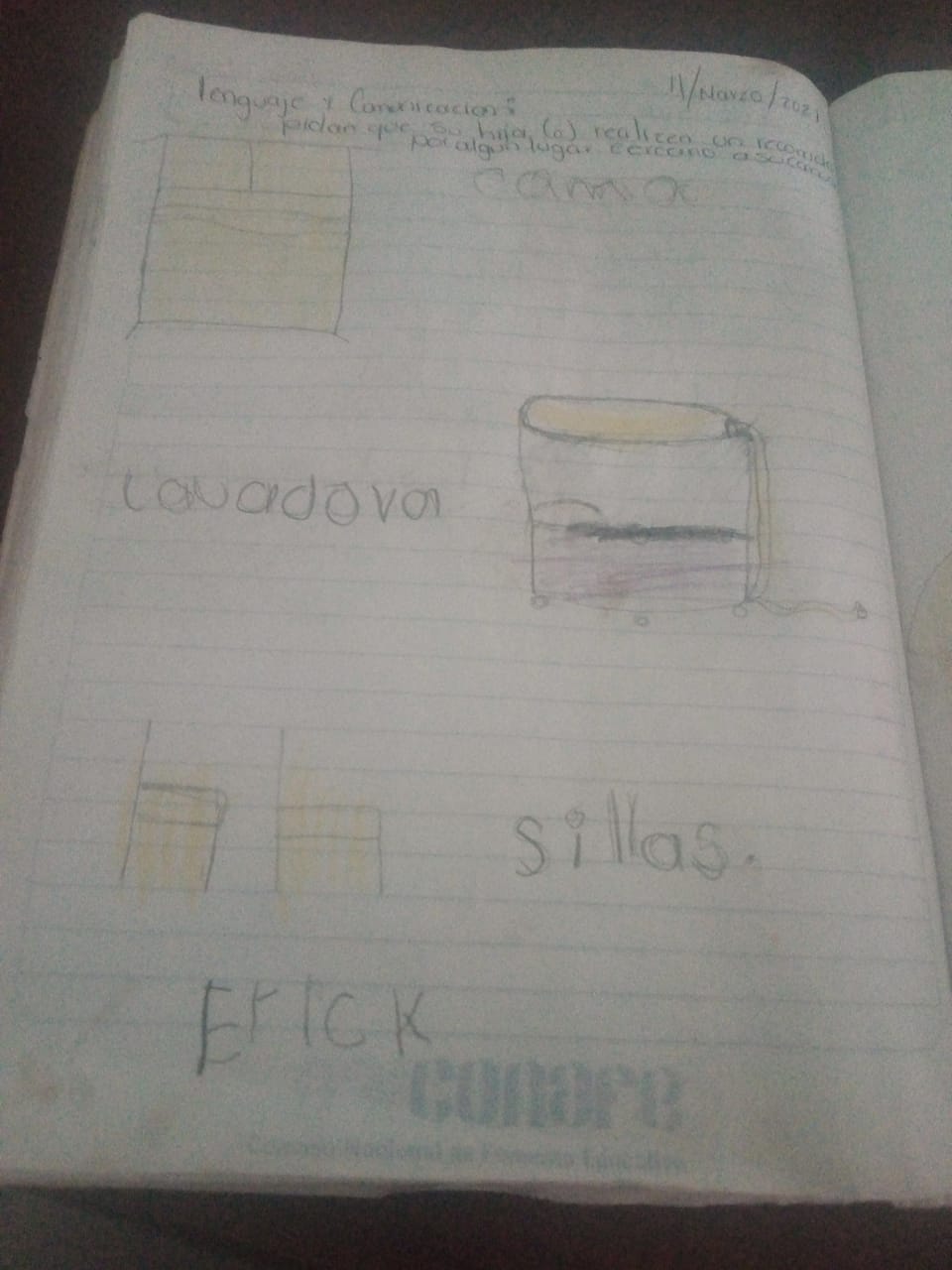 Jueves 11 marzo 2021
Interpretación: escribiendo palabras
Evaluación: menciona palabras que empiezan con la letra semejante e incluye imágenes
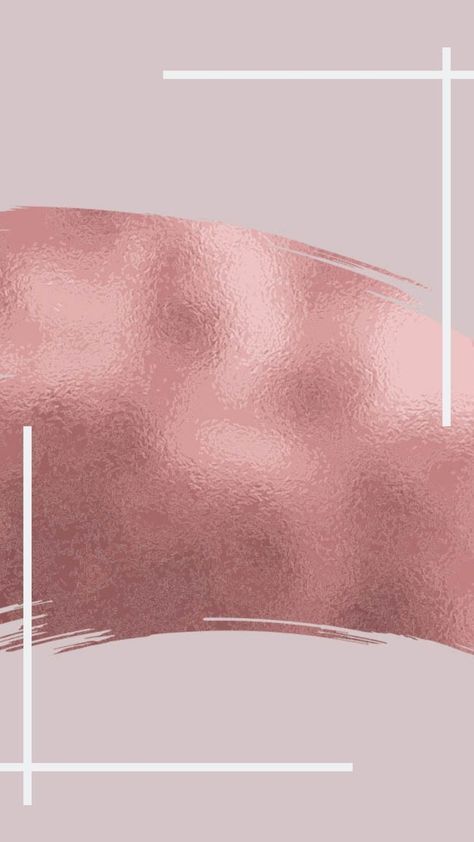 EVALUACIÓN CONTINUA 
Alumno: Erick Alejandro Méndez Maldonado Fecha: jueves 11 marzo 2021
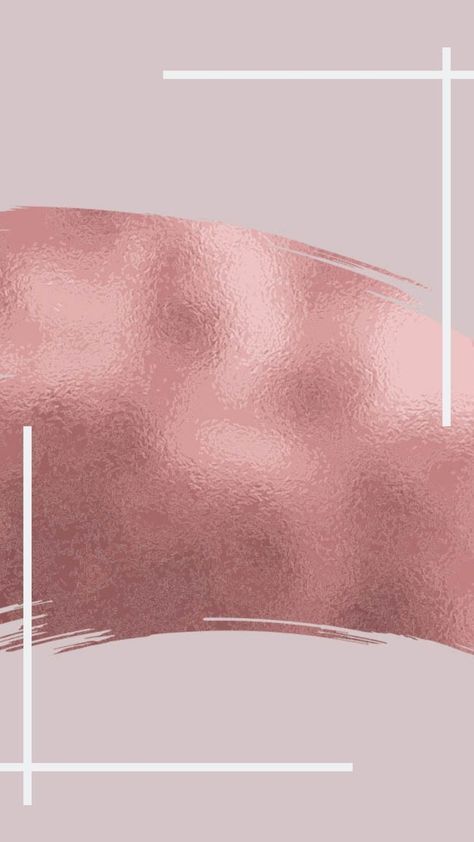 Aprendizaje esperado: Agrupa objetos con características similares, por ejemplo, tamaño, forma o color.
Indicaciones: cuenta cada una de los cubos y escribe la cantidad en el recuadro
EVIDENCIA III.
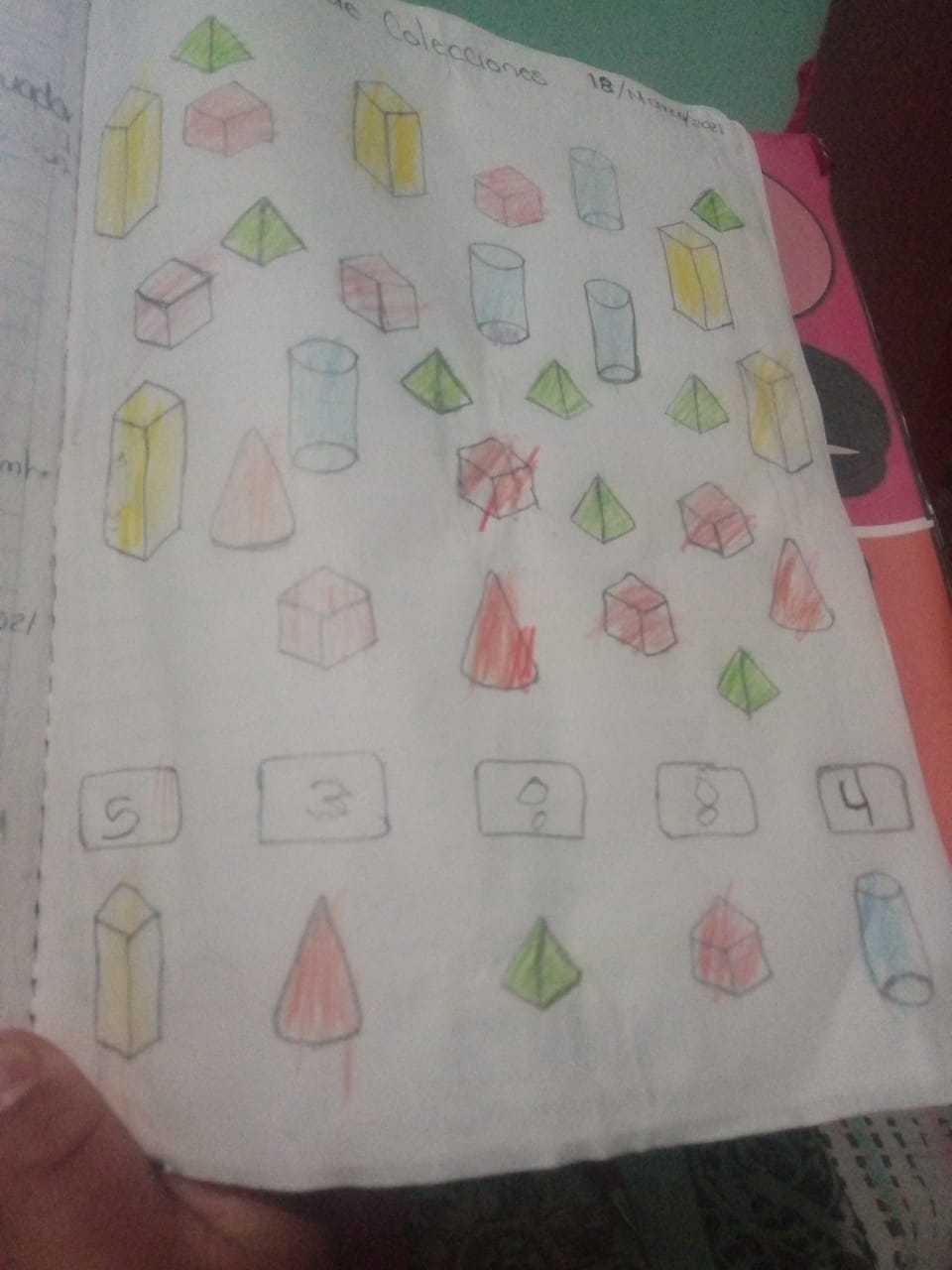 Jueves 18 marzo 2021
Interpretación: contando los cubos
Evaluación: logra contar correctamente y escribir la cantidad de los cubos en cada uno de los casos
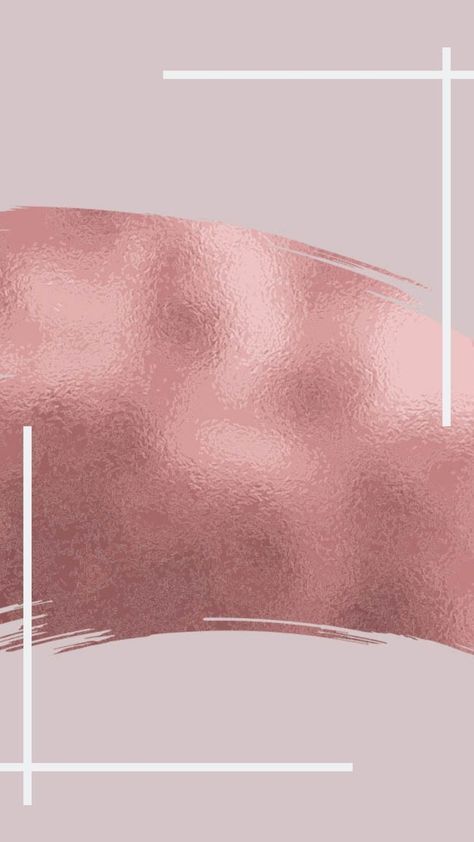 EVALUACIÓN CONTINUA 
Alumno: Erick Alejandro Méndez Maldonado Fecha: jueves 18 marzo 2021
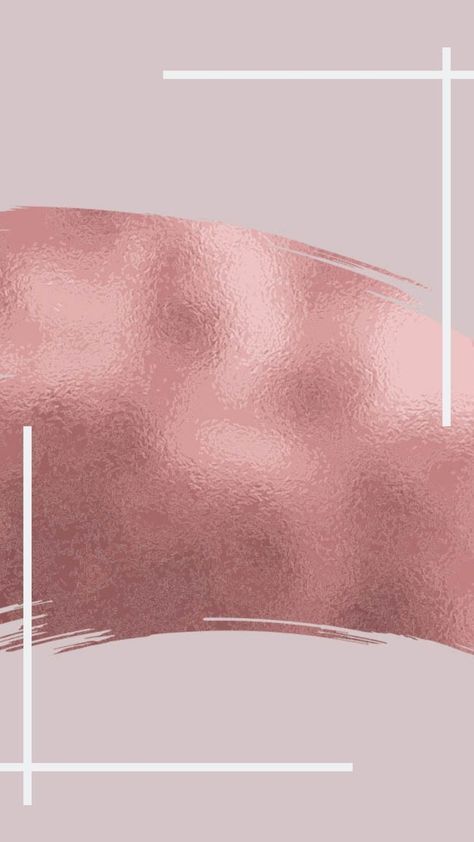 EVIDENCIA IV.
Aprendizaje esperado: Identifica que hay seres vivos que nacen de un huevo y otros se forman y nacen del cuerpo de su madre.
Indicaciones: cuenta lo cubos y escribe el número que corresponde.
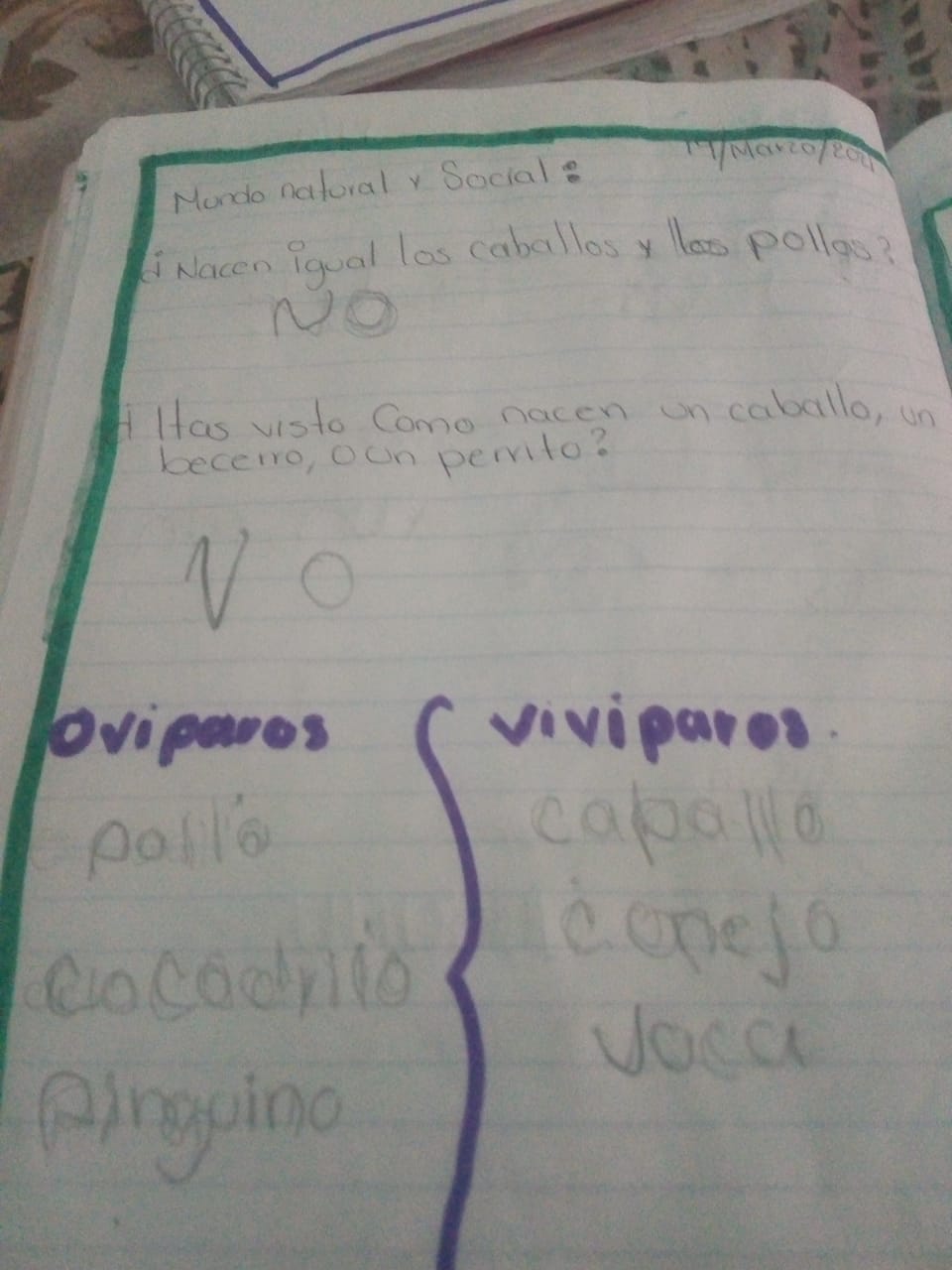 Viernes 19 marzo 2021
Interpretación: estudiando sobre los animales
Evaluación: identifica que hay animales que nacen de un huevo y otros de la madre, comprende y menciona ejemplos
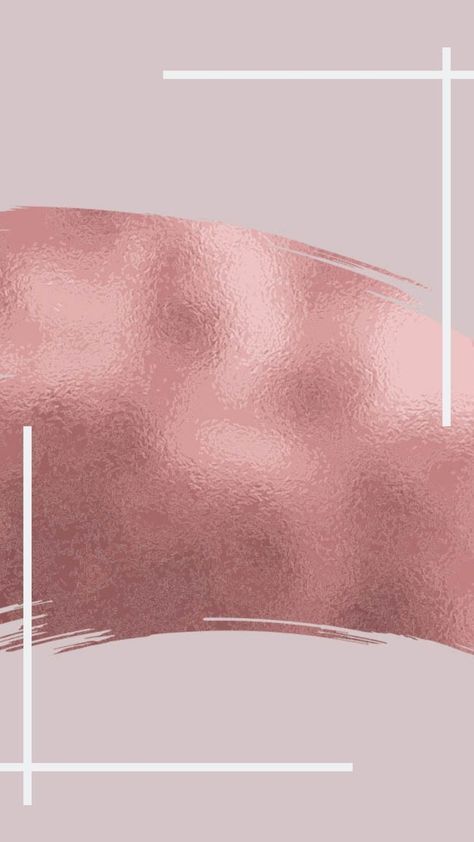 EVALUACIÓN CONTINUA 
Alumno: Erick Alejandro Méndez Maldonado Fecha: viernes 19 marzo 2021
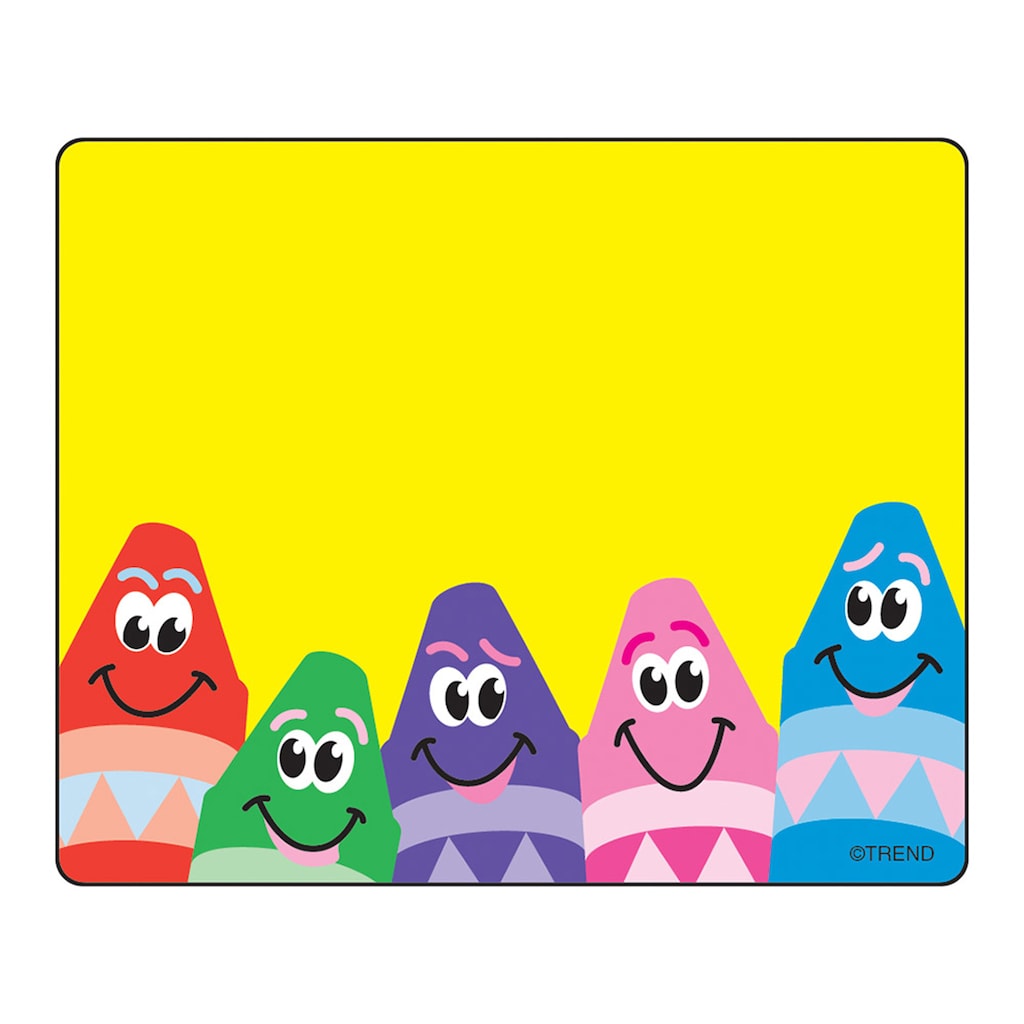 EMILY FRANCISCA PADRÓN TORRES
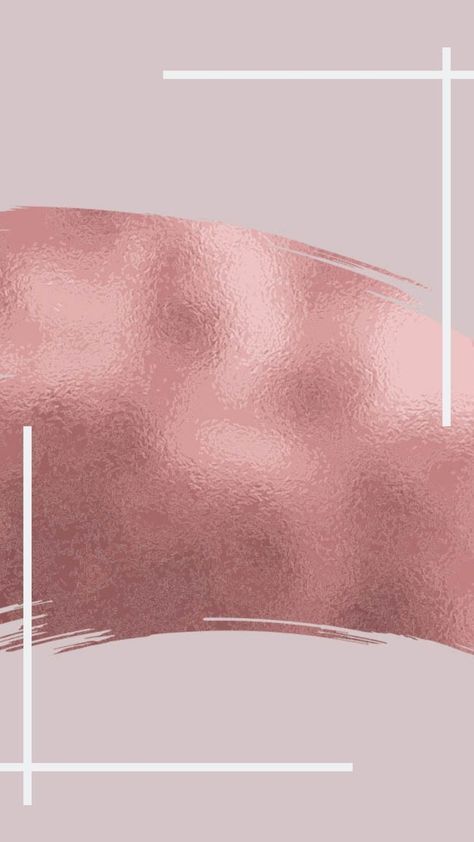 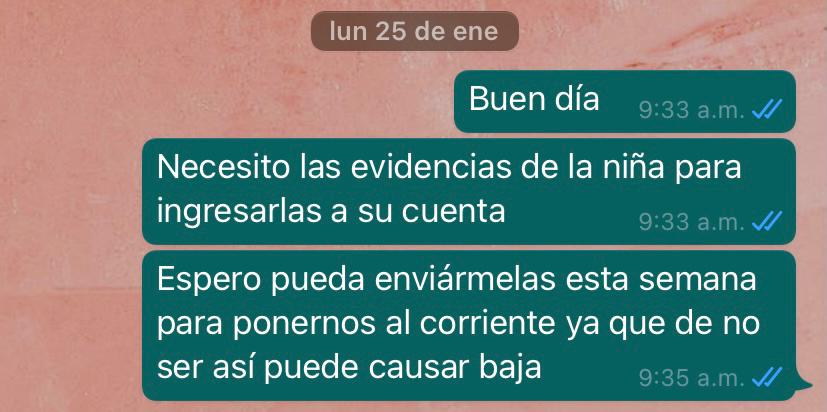 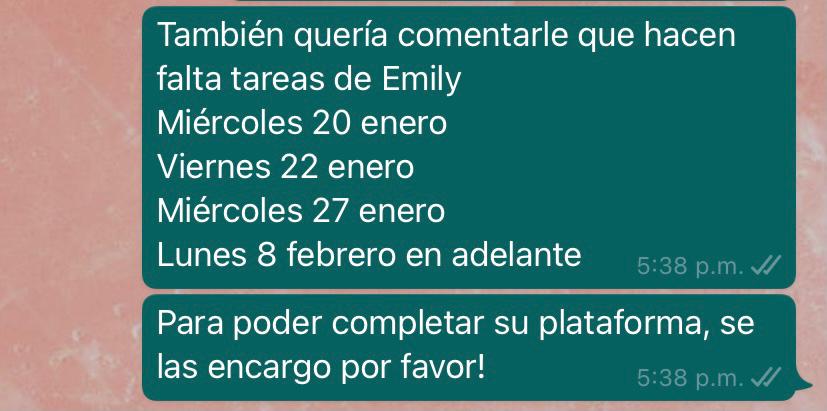 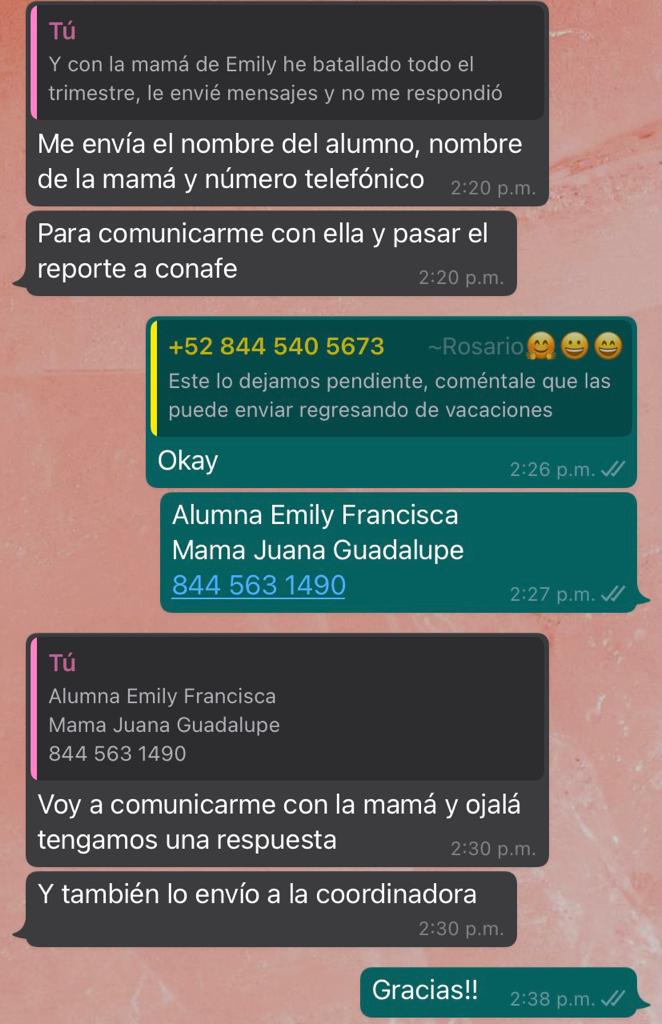 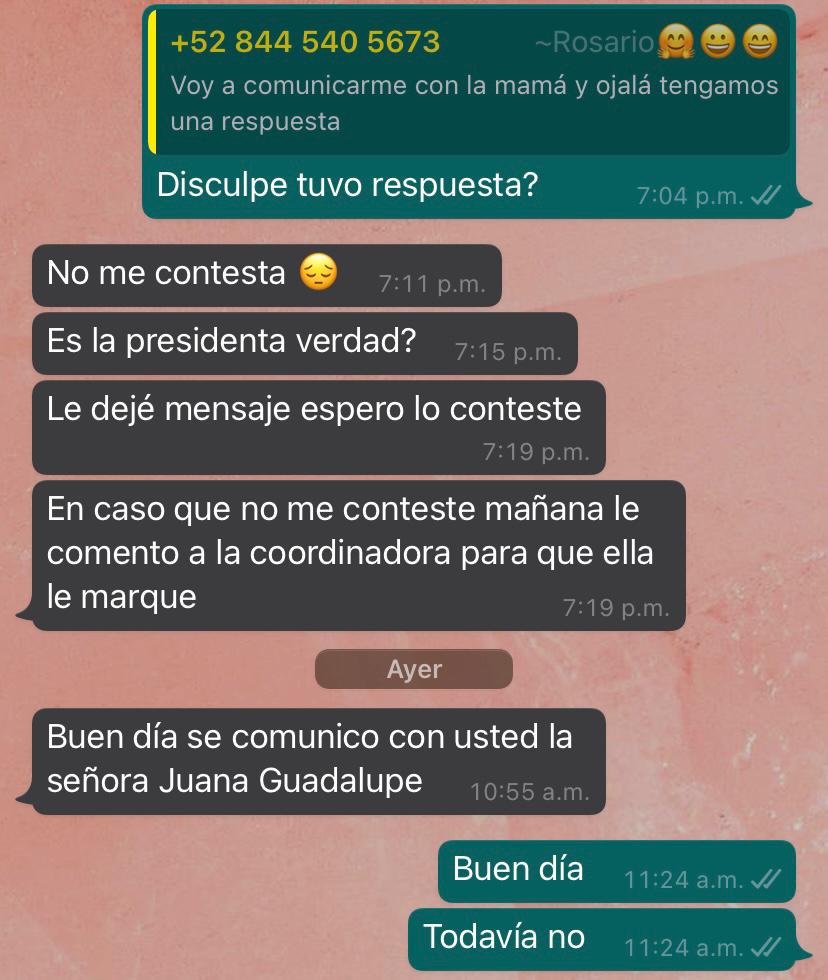